CS 7643: Deep Learning
Topics: 
Notation + Supervised Learning view
Linear Classifiers
Neural Networks
Modular Design
Dhruv Batra 
Georgia Tech
Administrativia
Now that the dust has settled
Nearly everyone who submitted HW0 was added to class from waitlist

Canvas 
Anybody not have access?

HW0
People who were on waitlist, your HW0 scores will be uploaded soon. 
Remember, doesn’t count towards final grade. 
Self-assessment tool.
(C) Dhruv Batra
2
Plan for Today
Notation + Supervised Learning view
Linear Classifiers
Neural Networks
Modular Design
(C) Dhruv Batra
3
Notation
(C) Dhruv Batra
4
Supervised Learning
(C) Dhruv Batra
5
Supervised Learning
Input: x   			(images, text, emails…)

Output: y			(spam or non-spam…)

(Unknown) Target Function
f: X  Y			(the “true” mapping / reality)

Data  
(x1,y1), (x2,y2), …, (xN,yN)

Model / Hypothesis Class
h: X  Y
y = h(x) = sign(wTx)

Learning = Search in hypothesis space
Find best h in model class.
(C) Dhruv Batra
6
Error Decomposition
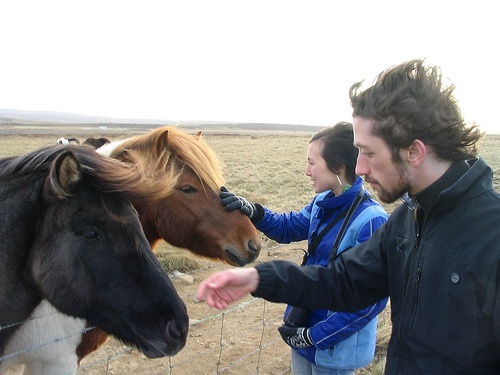 Reality
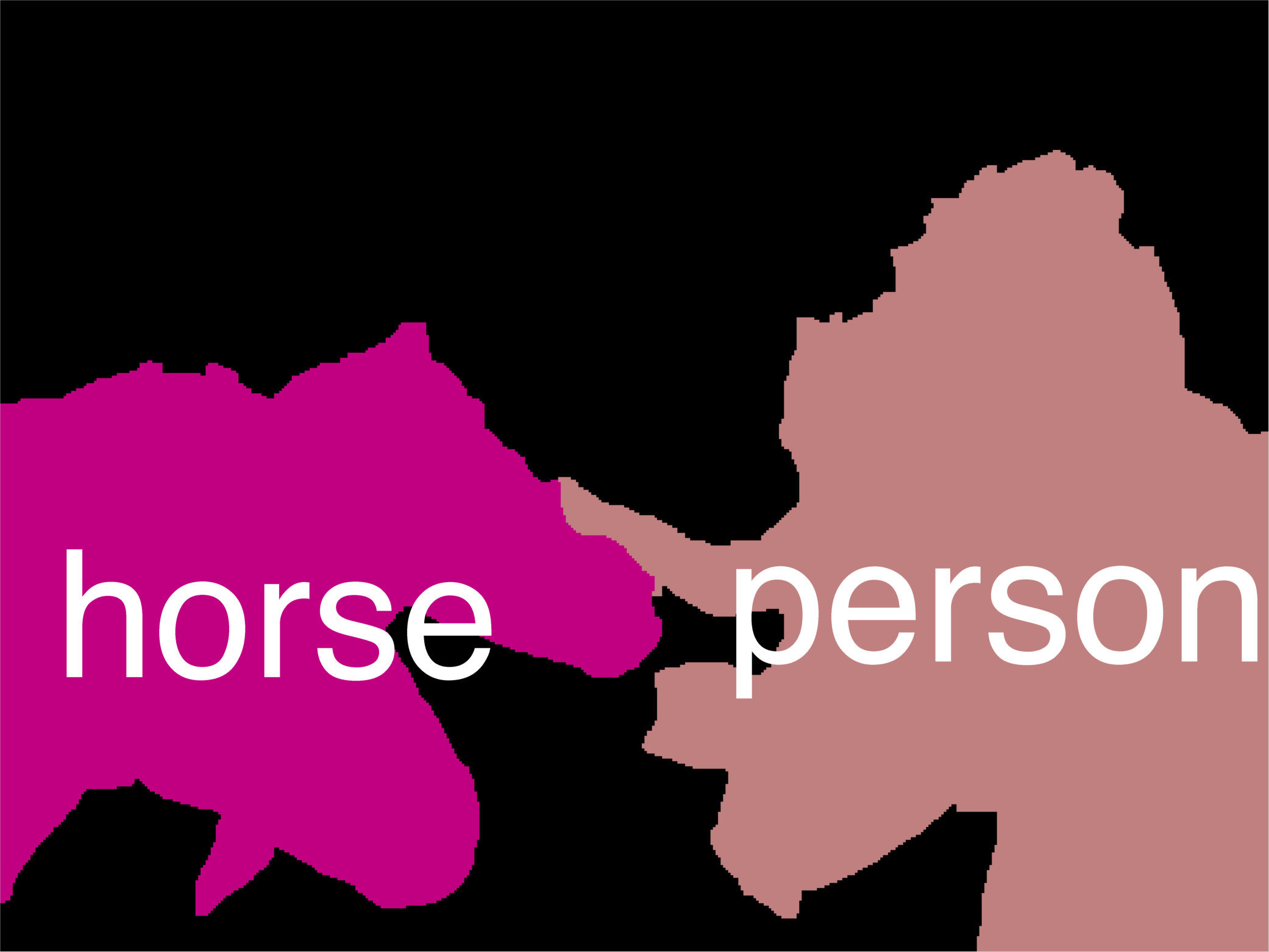 (C) Dhruv Batra
7
Error Decomposition
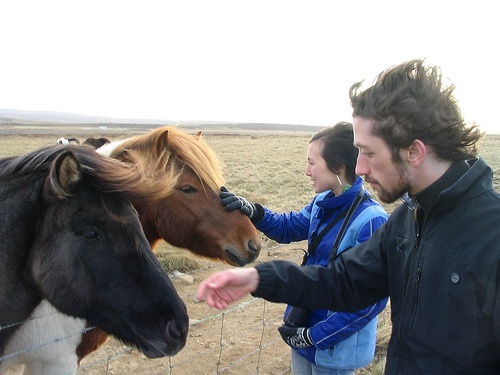 AlexNet
Reality
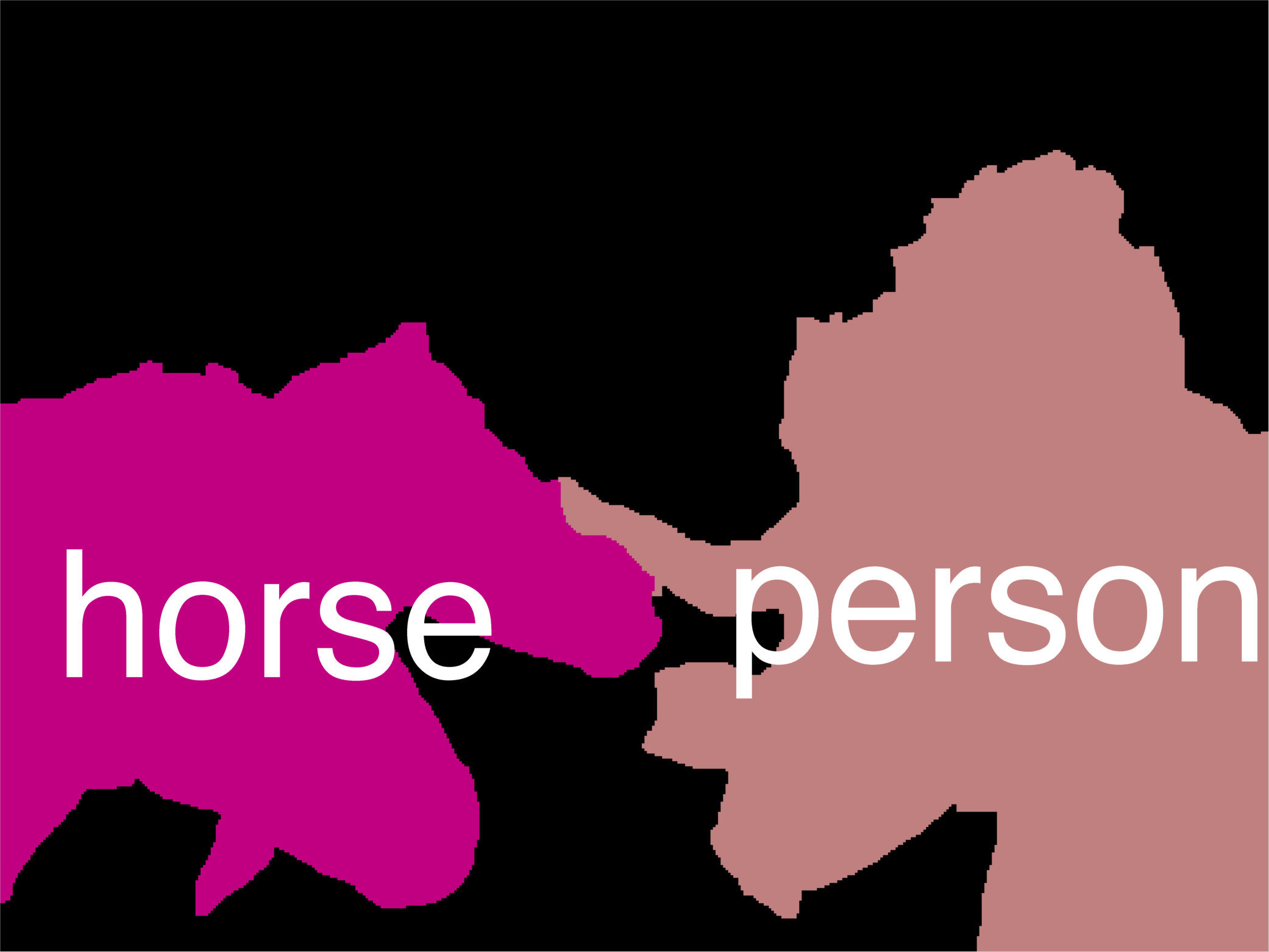 Modeling Error
model class
Softmax
FC 1000
FC 4096
FC 4096
Pool
EstimationError
3x3 conv, 256
3x3 conv, 384
Pool
3x3 conv, 384
OptimizationError
Pool
5x5 conv, 256
11x11 conv, 96
Input
(C) Dhruv Batra
8
Error Decomposition
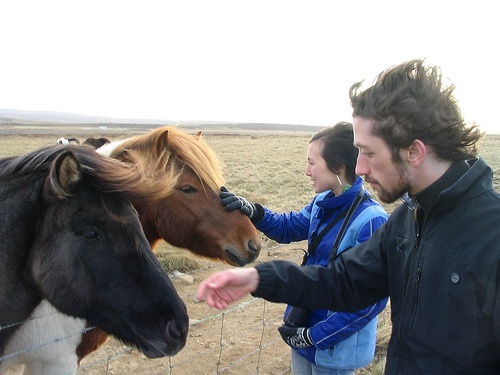 Reality
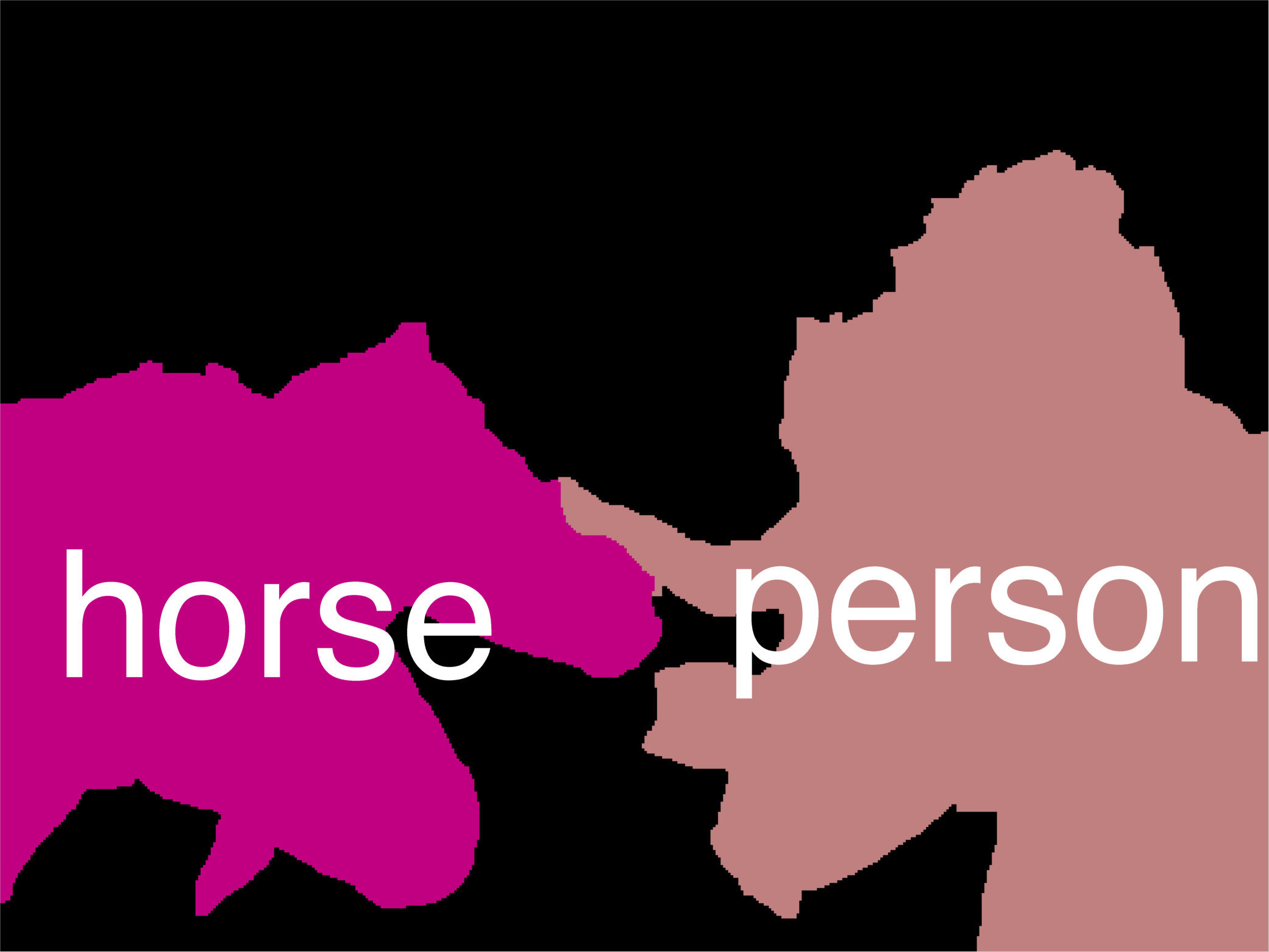 Softmax
FC HxWx3
Modeling Error
Input
Multi-class Logistic Regression
EstimationError
OptimizationError = 0
model class
(C) Dhruv Batra
9
VGG19
Error Decomposition
Softmax
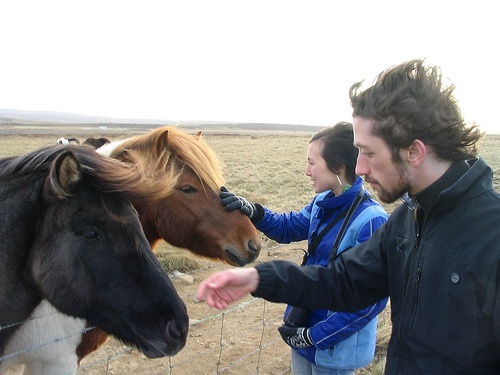 FC 1000
FC 4096
FC 4096
Pool
Reality
3x3 conv, 512
Modeling Error
3x3 conv, 512
model class
3x3 conv, 512
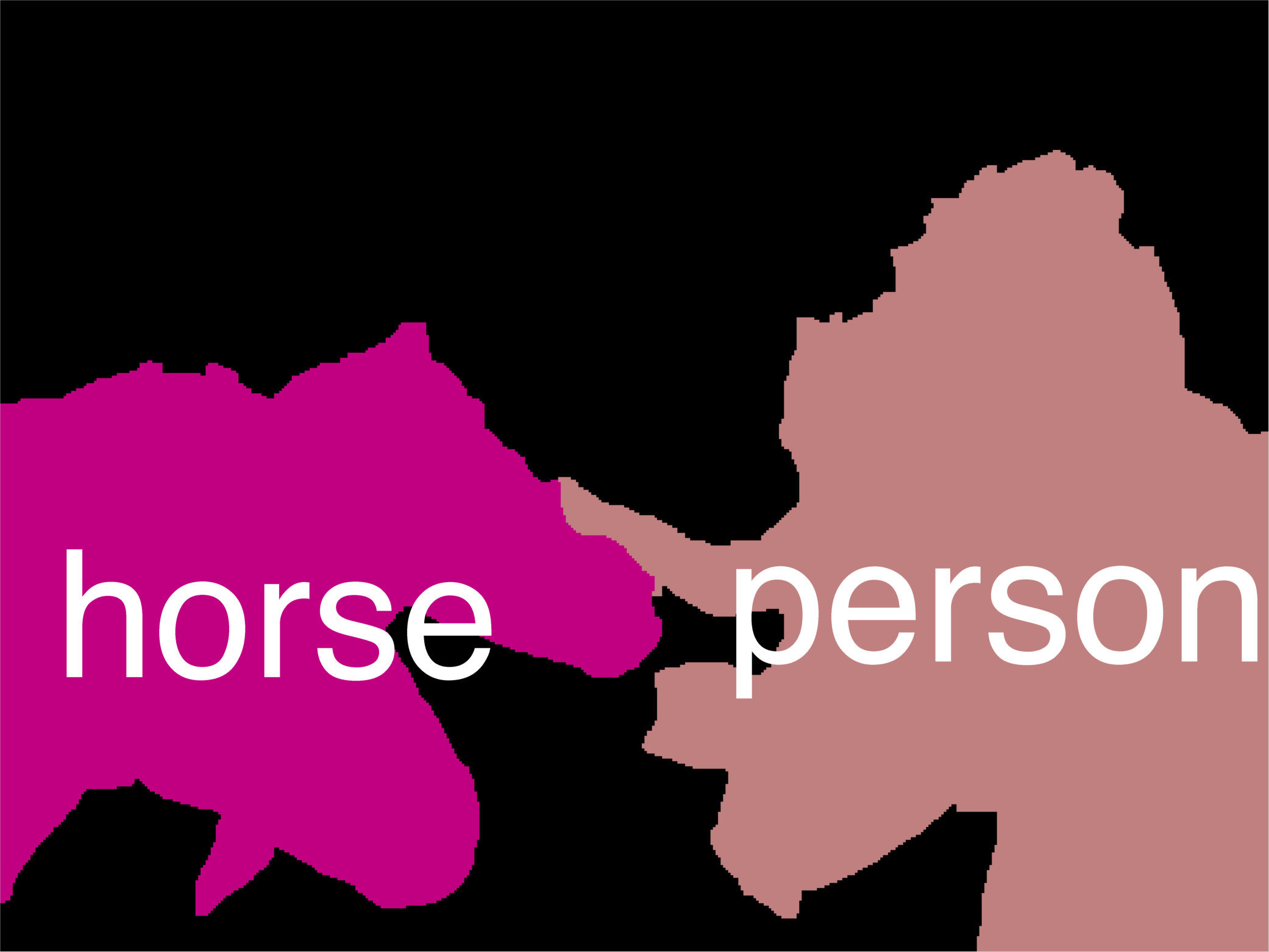 3x3 conv, 512
Pool
3x3 conv, 512
3x3 conv, 512
3x3 conv, 512
EstimationError
3x3 conv, 512
Pool
3x3 conv, 256
3x3 conv, 256
Pool
3x3 conv, 128
3x3 conv, 128
OptimizationError
Pool
3x3 conv, 64
3x3 conv, 64
Input
(C) Dhruv Batra
10
Error Decomposition
Approximation/Modeling Error
You approximated reality with model

Estimation Error
You tried to learn model with finite data

Optimization Error
You were lazy and couldn’t/didn’t optimize to completion

Bayes Error
Reality just sucks
(C) Dhruv Batra
11
Linear Classification
Neural Network
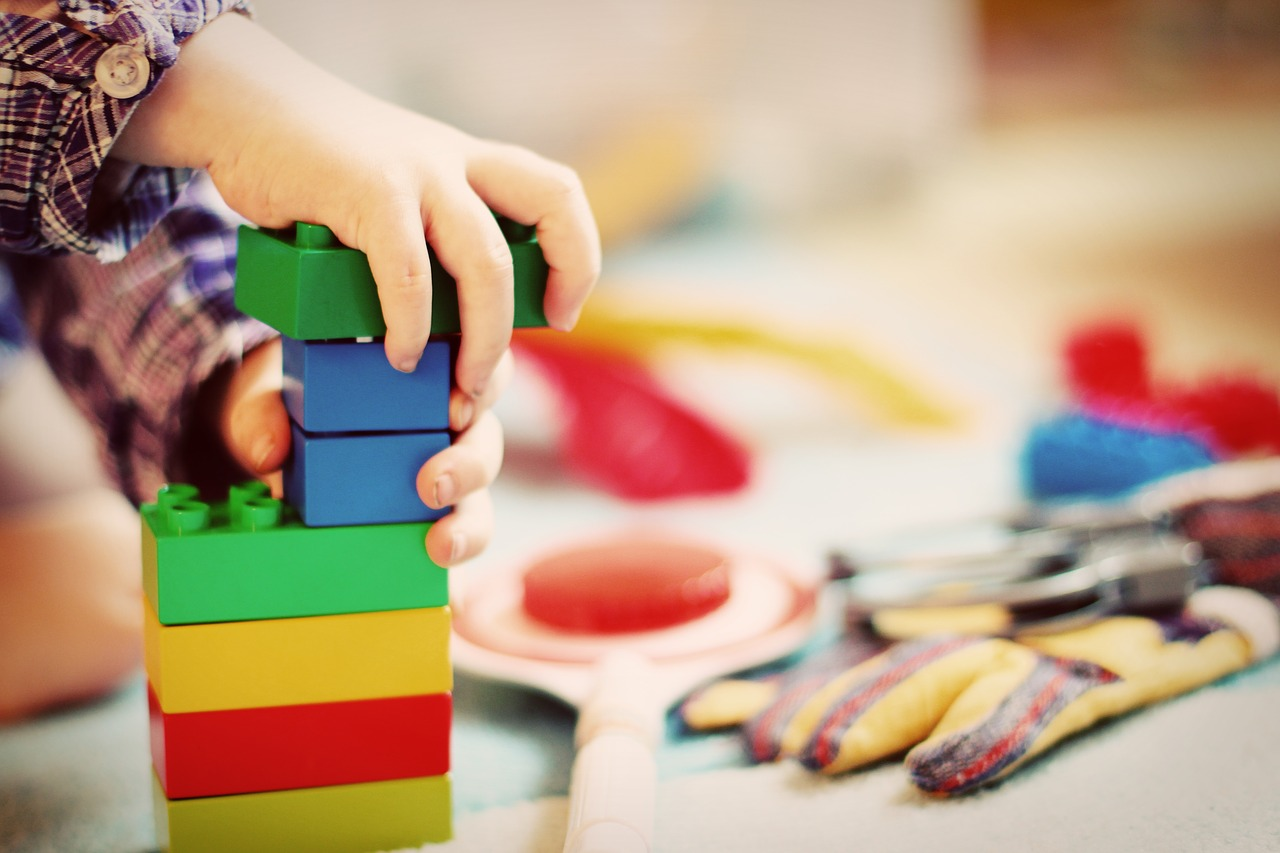 Linear classifiers
This image is CC0 1.0 public domain
Slide Credit: Fei-Fei Li, Justin Johnson, Serena Yeung, CS 231n
Image Captioning
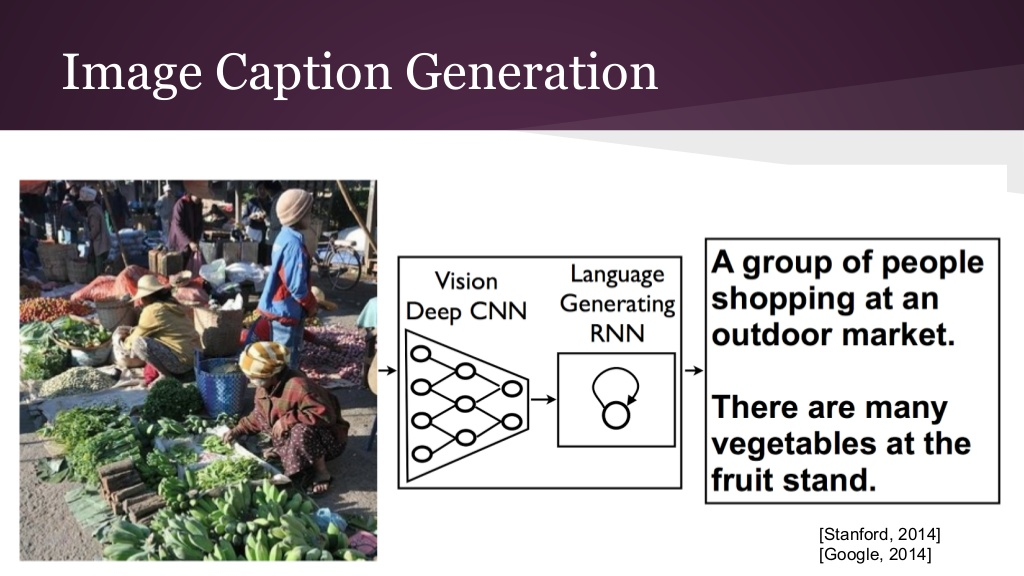 (C) Dhruv Batra
14
Image Credit: [Vinyals et al. CVPR15]
Visual Question Answering
Neural Network Softmax over top K answers
Embedding (VGGNet)
Image
4096-dim
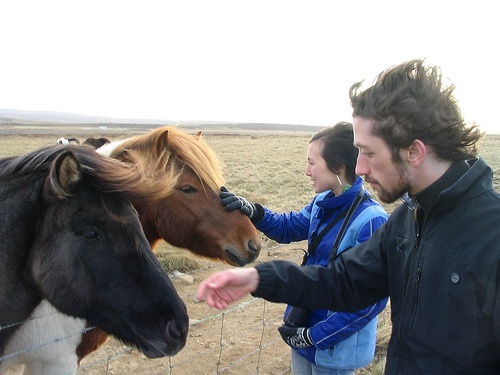 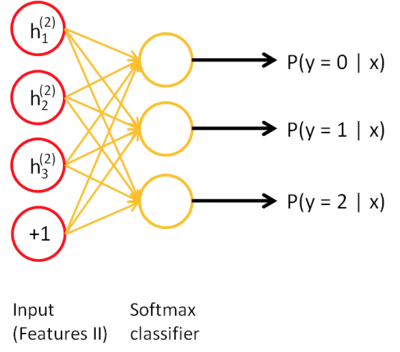 Convolution Layer+ Non-Linearity
Pooling Layer
Convolution Layer+ Non-Linearity
Pooling Layer
Fully-Connected MLP
Question
Embedding (LSTM)
“How   many   horses    are      in       this     image?”
(C) Dhruv Batra
15
Visual Dialog
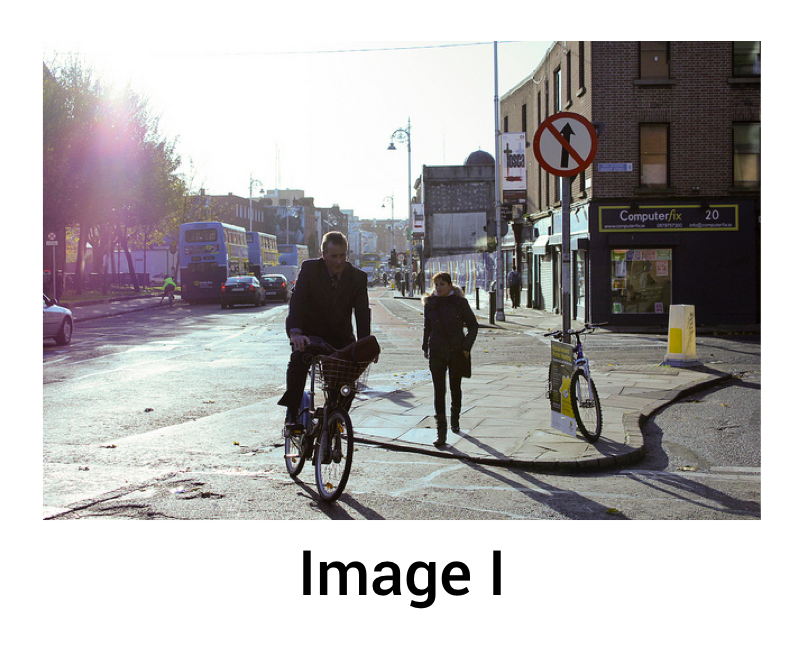 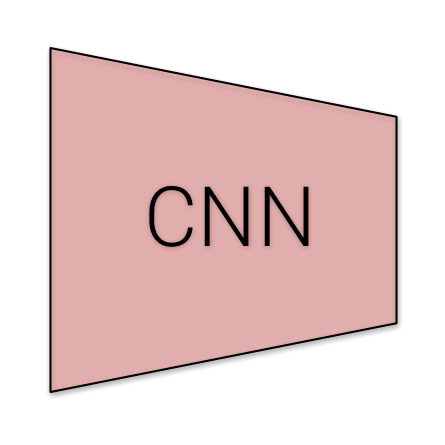 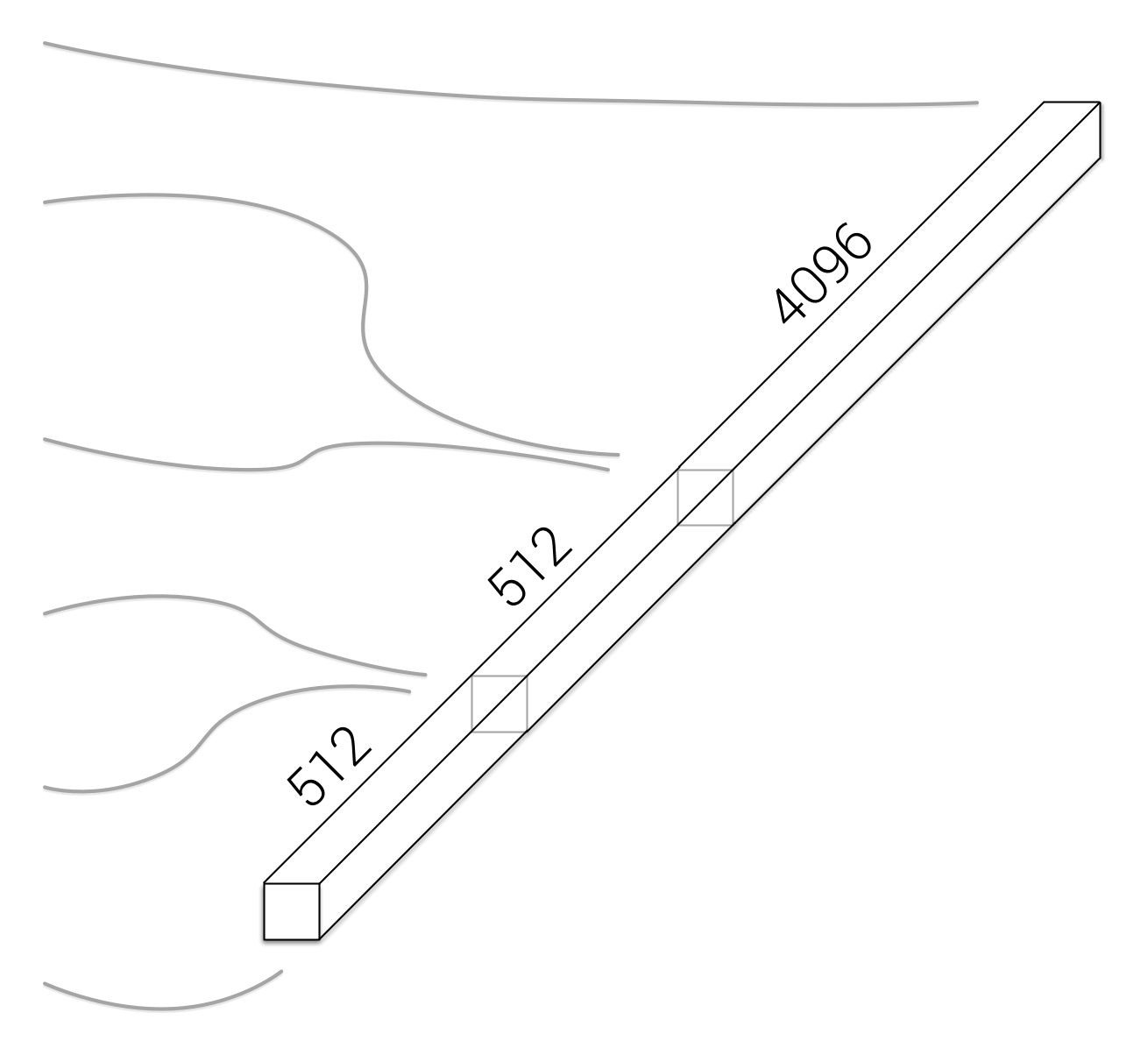 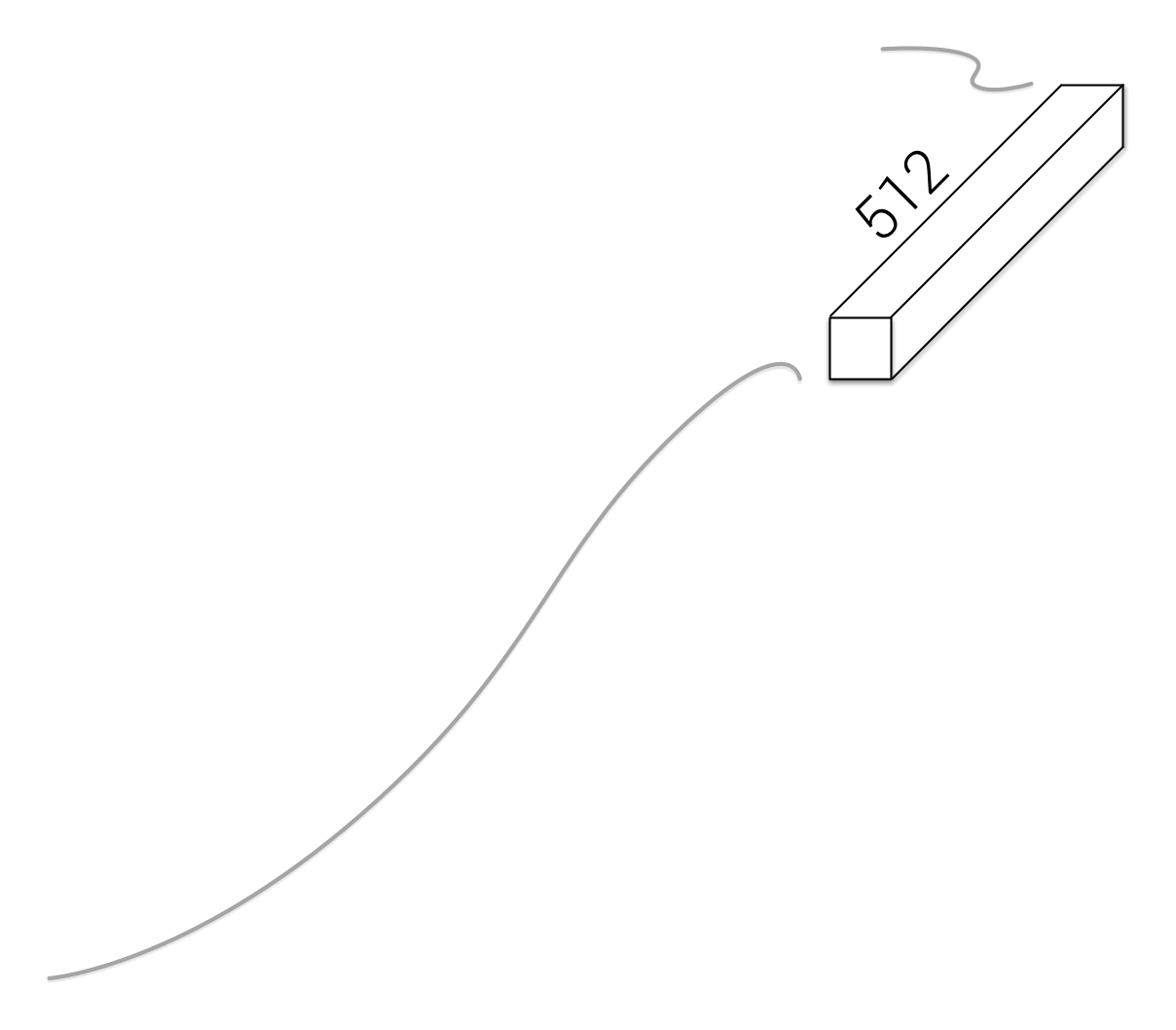 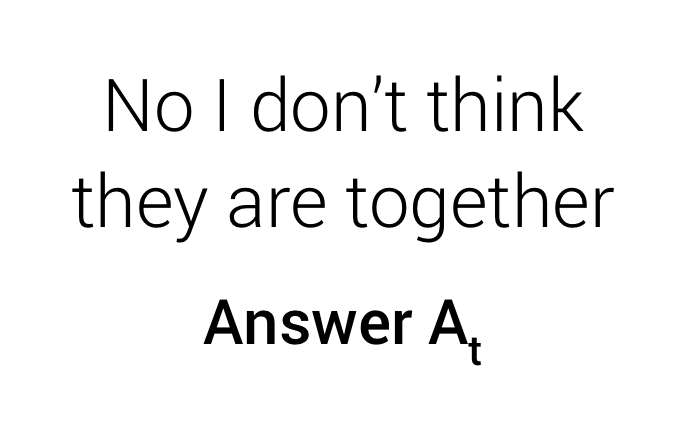 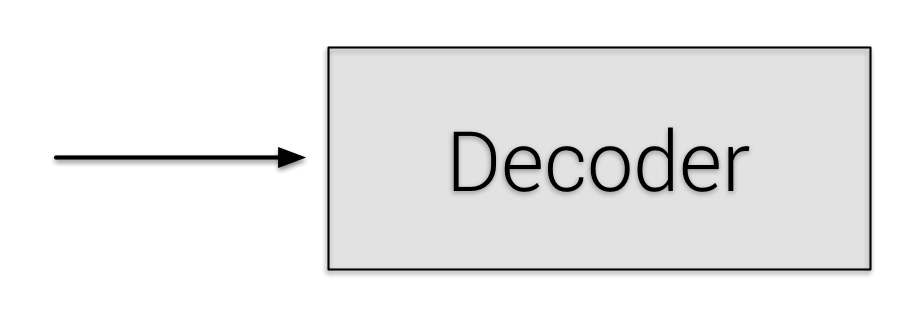 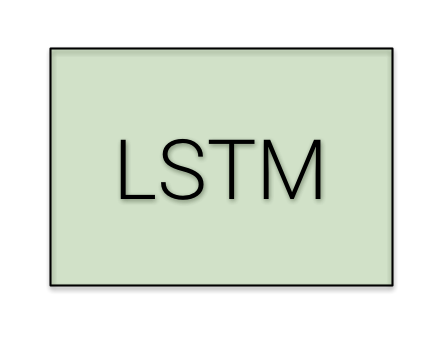 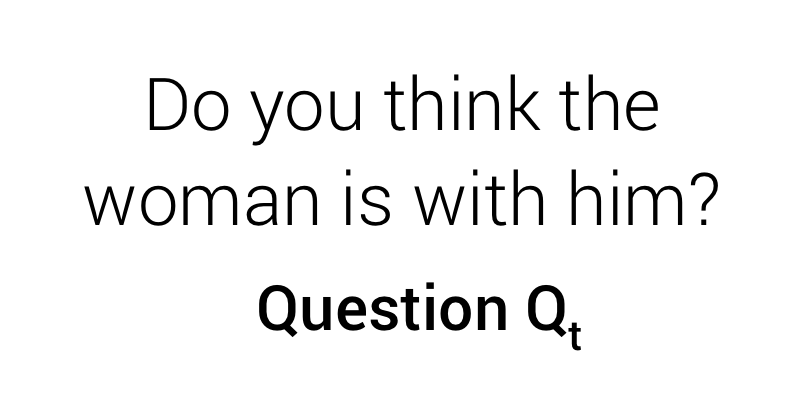 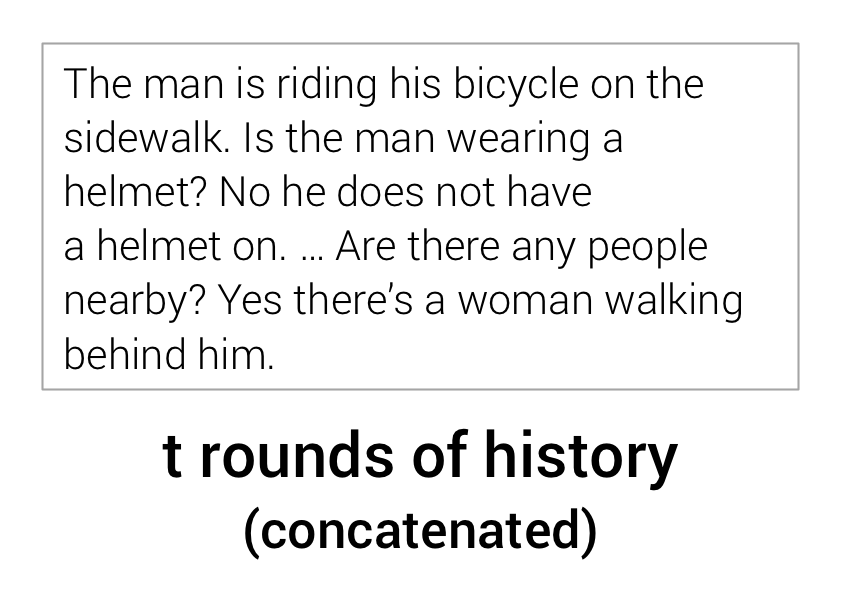 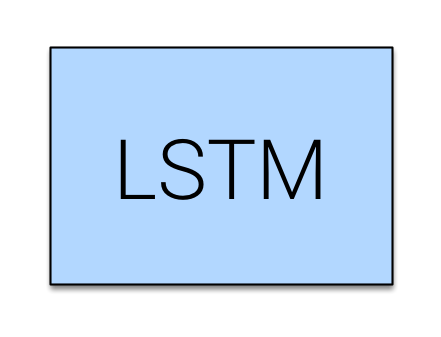 Late Fusion Encoder
Slide Credit: Abhishek Das
Recall CIFAR10
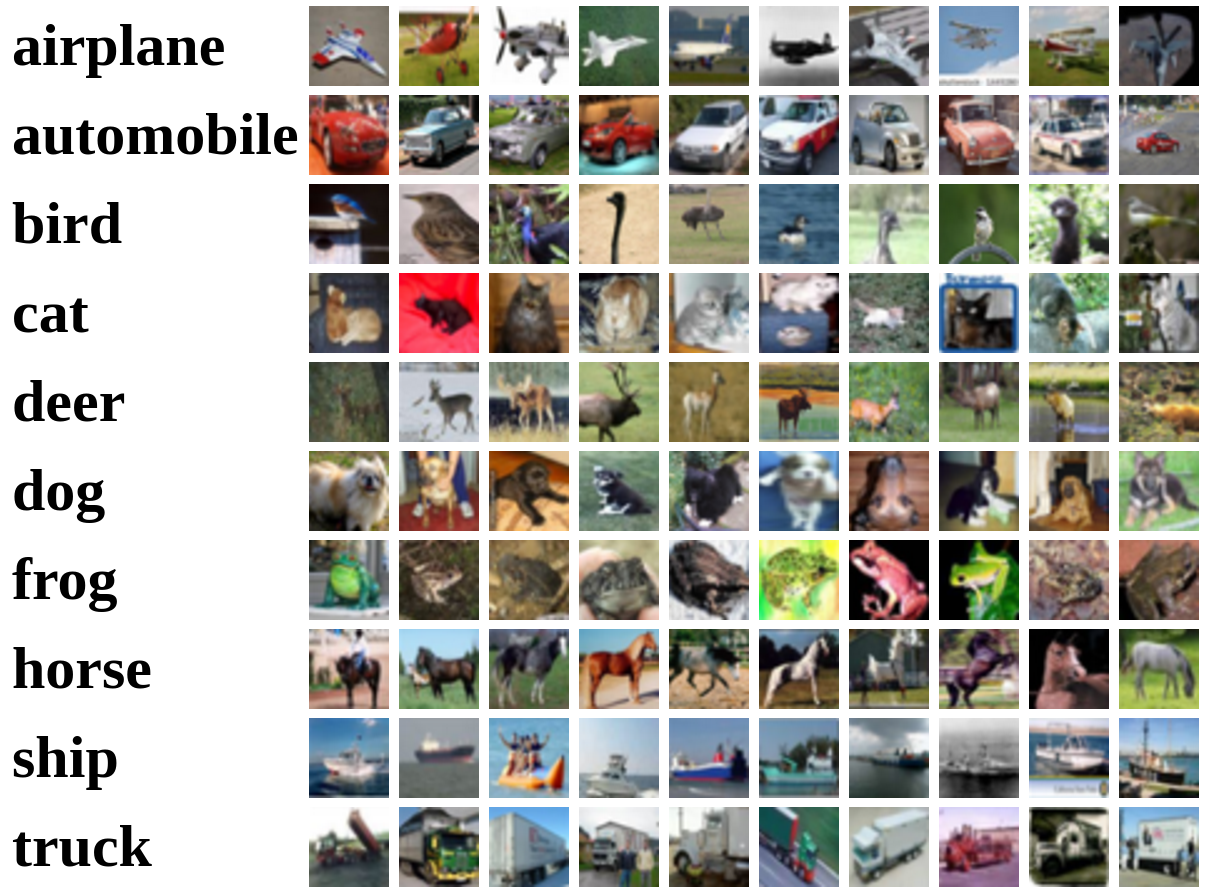 50,000 training images
   each image is 32x32x3

10,000 test images.
Slide Credit: Fei-Fei Li, Justin Johnson, Serena Yeung, CS 231n
Parametric Approach
Image
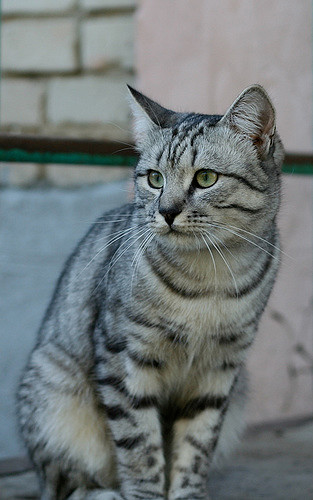 10 numbers giving class scores
f(x,W)
Array of 32x32x3 numbers
(3072 numbers total)
W
parameters
or weights
Slide Credit: Fei-Fei Li, Justin Johnson, Serena Yeung, CS 231n
Parametric Approach: Linear Classifier
f(x,W) = Wx
Image
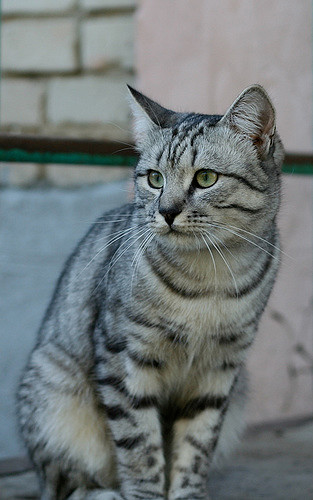 10 numbers giving class scores
f(x,W)
Array of 32x32x3 numbers
(3072 numbers total)
W
parameters
or weights
Slide Credit: Fei-Fei Li, Justin Johnson, Serena Yeung, CS 231n
Parametric Approach: Linear Classifier
3072x1
f(x,W) = Wx
Image
10x1
10x3072
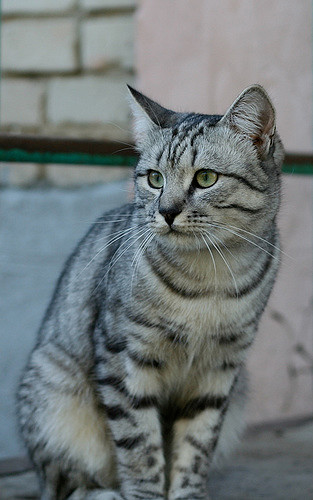 10 numbers giving class scores
f(x,W)
Array of 32x32x3 numbers
(3072 numbers total)
W
parameters
or weights
Slide Credit: Fei-Fei Li, Justin Johnson, Serena Yeung, CS 231n
Parametric Approach: Linear Classifier
3072x1
f(x,W) = Wx + b
10x1
Image
10x1
10x3072
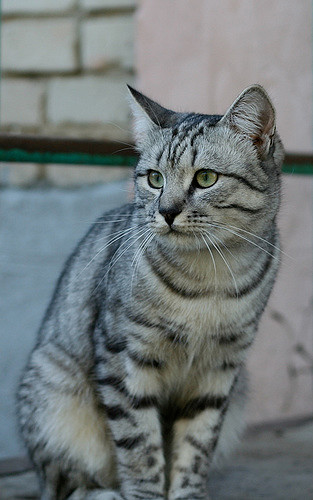 10 numbers giving class scores
f(x,W)
Array of 32x32x3 numbers
(3072 numbers total)
W
parameters
or weights
Slide Credit: Fei-Fei Li, Justin Johnson, Serena Yeung, CS 231n
Example with an image with 4 pixels, and 3 classes (cat/dog/ship)
Stretch pixels into column
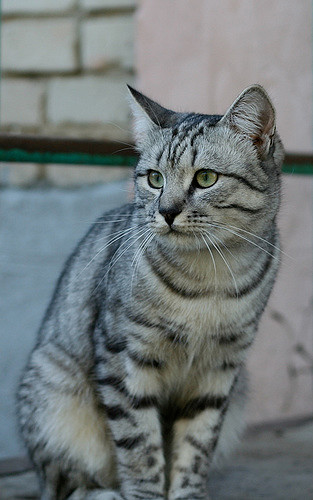 Cat score
=
+
Dog score
Ship score
Input image
W
Slide Credit: Fei-Fei Li, Justin Johnson, Serena Yeung, CS 231n
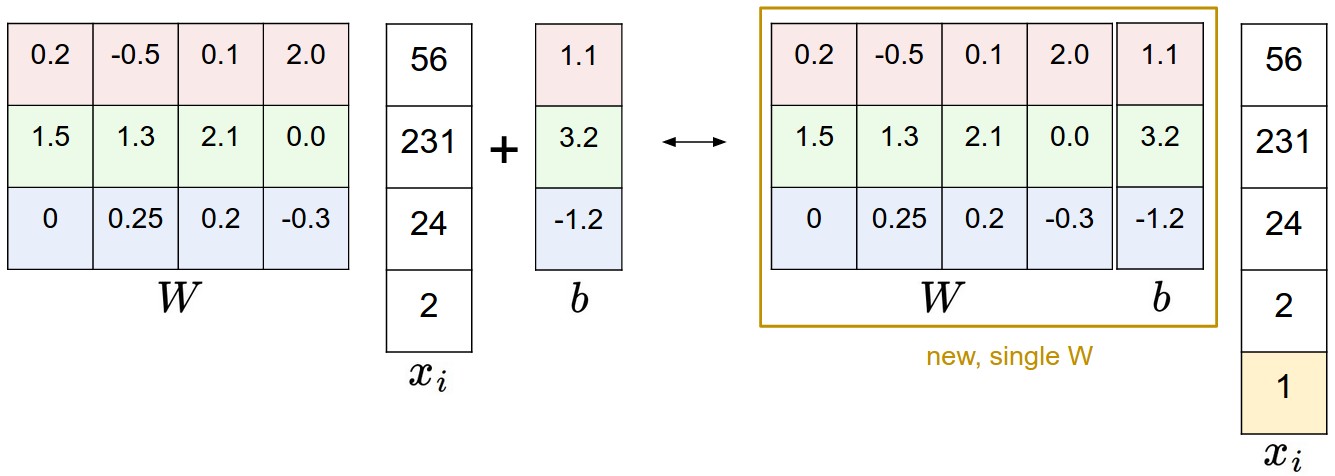 (C) Dhruv Batra
23
Image Credit: Andrej Karpathy, CS231n
Interpreting a Linear Classifier
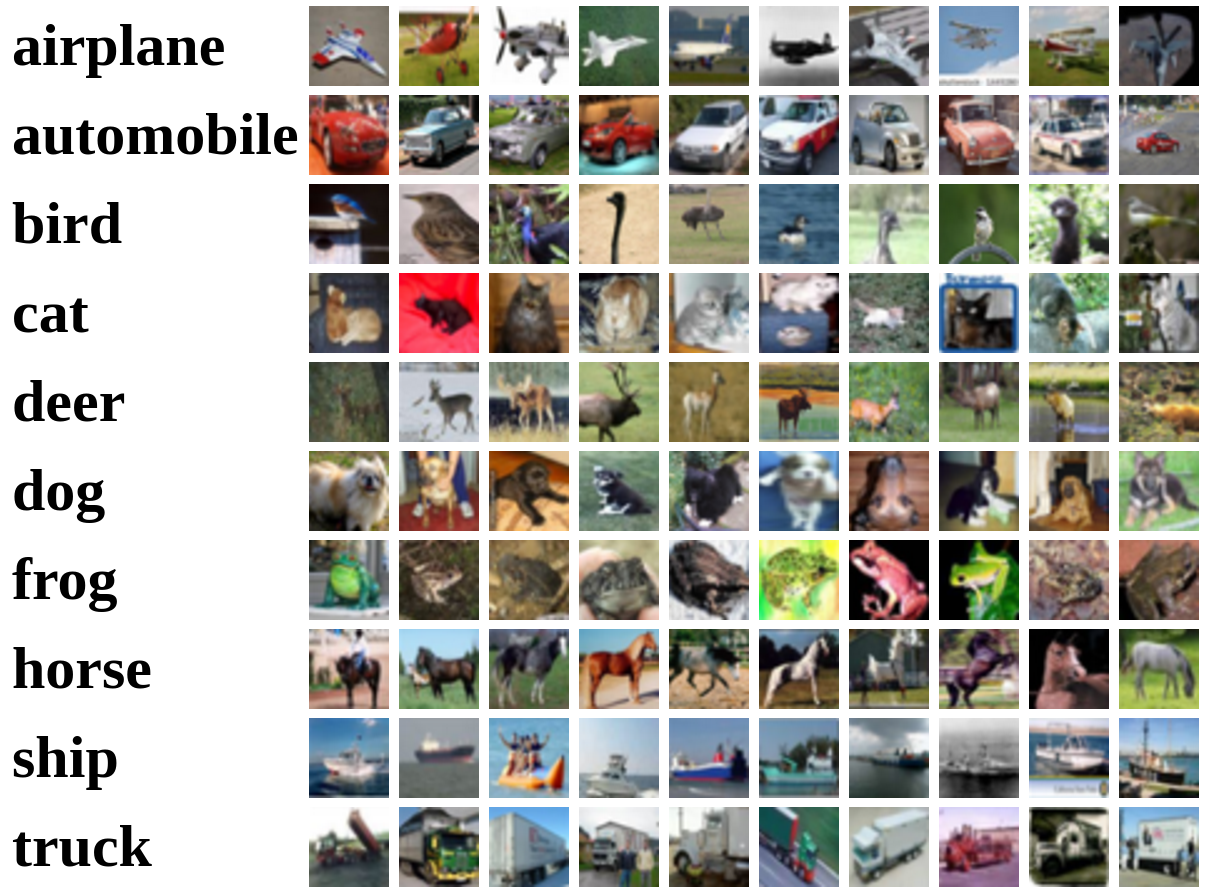 f(x,W) = Wx + b
What is this thing doing?
Slide Credit: Fei-Fei Li, Justin Johnson, Serena Yeung, CS 231n
Interpreting a Linear Classifier
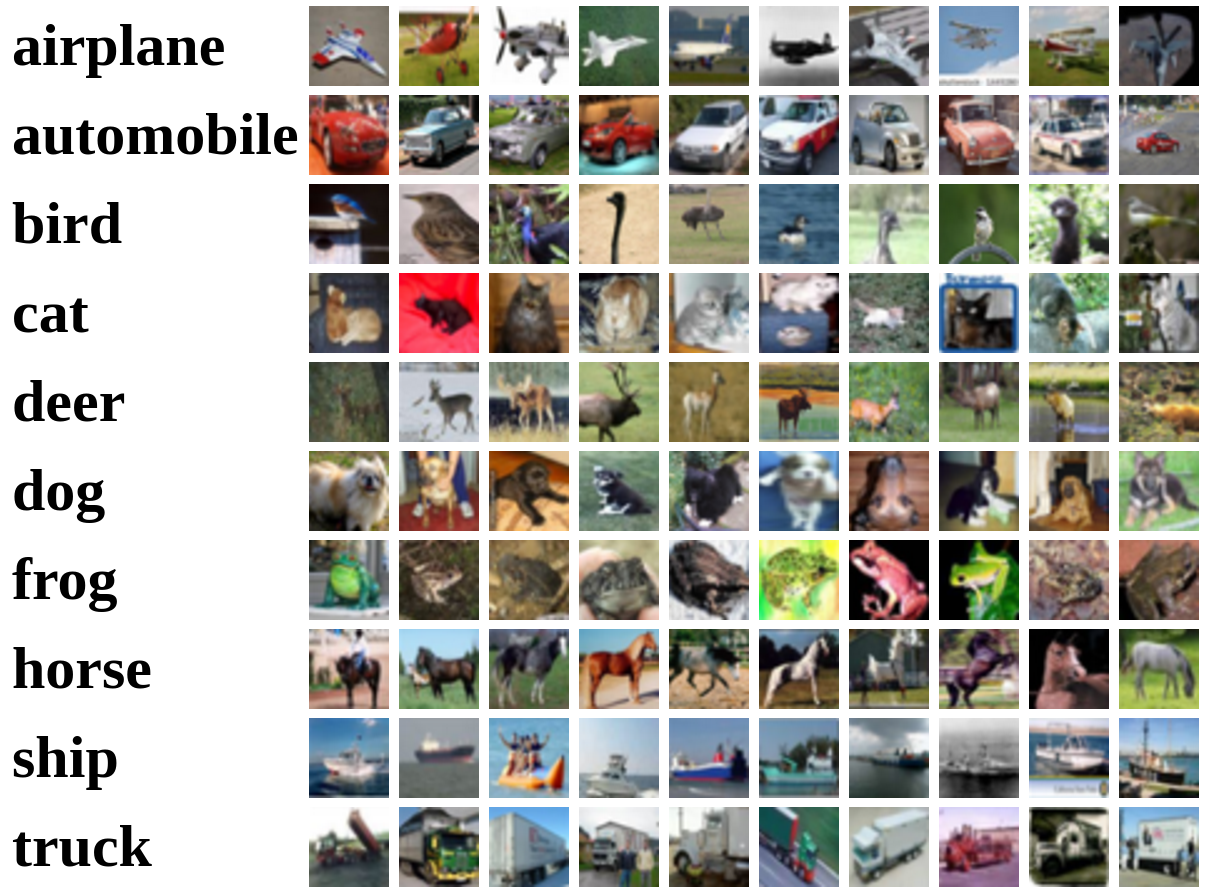 f(x,W) = Wx + b
Example trained weights of a linear classifier trained on CIFAR-10:
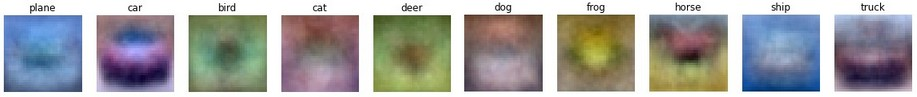 Slide Credit: Fei-Fei Li, Justin Johnson, Serena Yeung, CS 231n
Interpreting a Linear Classifier
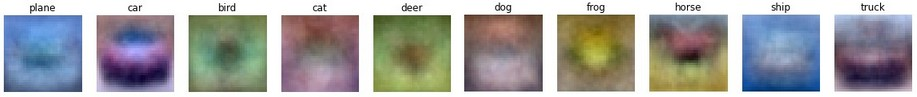 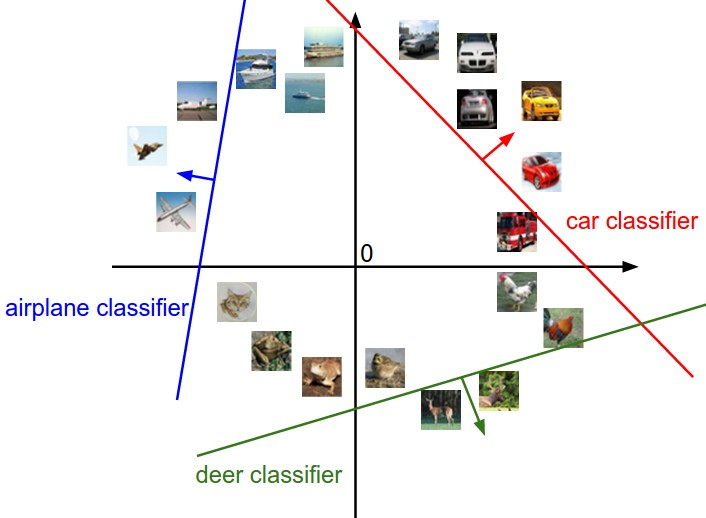 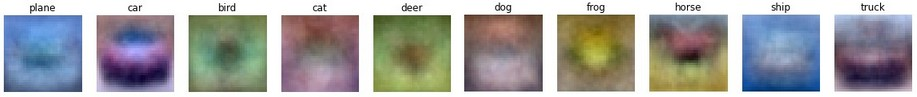 f(x,W) = Wx + b
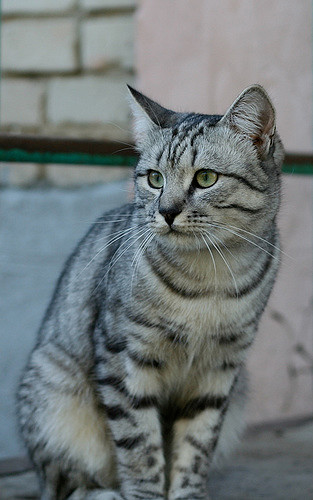 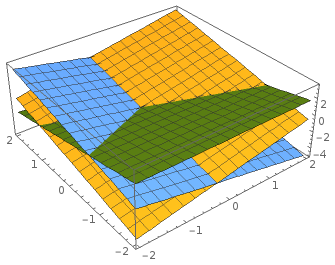 Array of 32x32x3 numbers
(3072 numbers total)
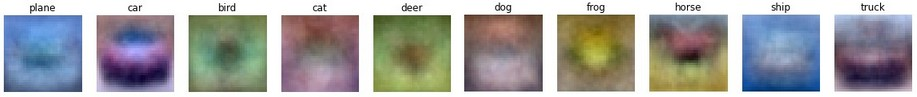 Plot created using Wolfram Cloud
Cat image by Nikita is licensed under CC-BY 2.0
Slide Credit: Fei-Fei Li, Justin Johnson, Serena Yeung, CS 231n
Hard cases for a linear classifier
Class 1: 
number of pixels > 0 odd
Class 2: 
number of pixels > 0 even
Class 1: 
1 <= L2 norm <= 2

Class 2:
Everything else
Class 1: 
Three modes

Class 2:
Everything else
Slide Credit: Fei-Fei Li, Justin Johnson, Serena Yeung, CS 231n
So far: Defined a (linear) score function
f(x,W) = Wx + b
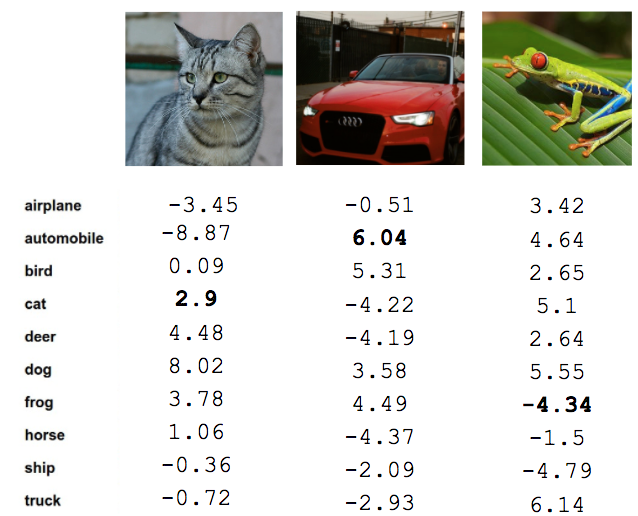 Example class scores for 3 images for some W:

How can we tell whether this W is good or bad?
Cat image by Nikita is licensed under CC-BY 2.0; Car image is CC0 1.0 public domain; Frog image is in the public domain
Slide Credit: Fei-Fei Li, Justin Johnson, Serena Yeung, CS 231n
So far: Defined a (linear) score function
TODO:
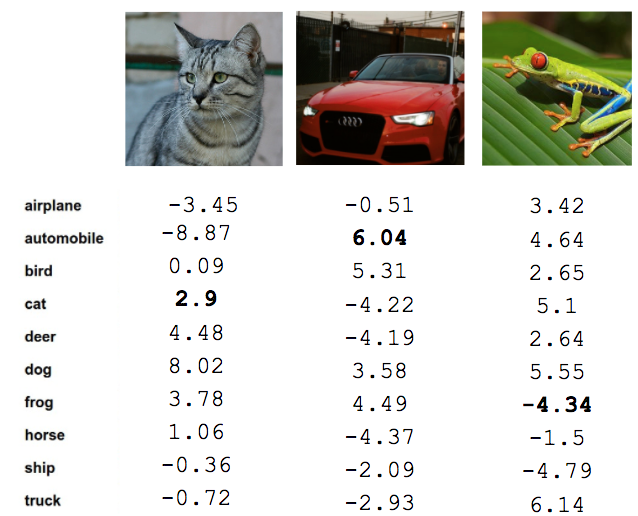 Define a loss function that quantifies our unhappiness with the scores across the training data.

Come up with a way of efficiently finding the parameters that minimize the loss function. (optimization)
Cat image by Nikita is licensed under CC-BY 2.0; Car image is CC0 1.0 public domain; Frog image is in the public domain
Slide Credit: Fei-Fei Li, Justin Johnson, Serena Yeung, CS 231n
Suppose: 3 training examples, 3 classes.
With some W the scores                           are:
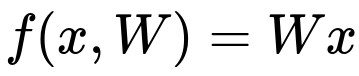 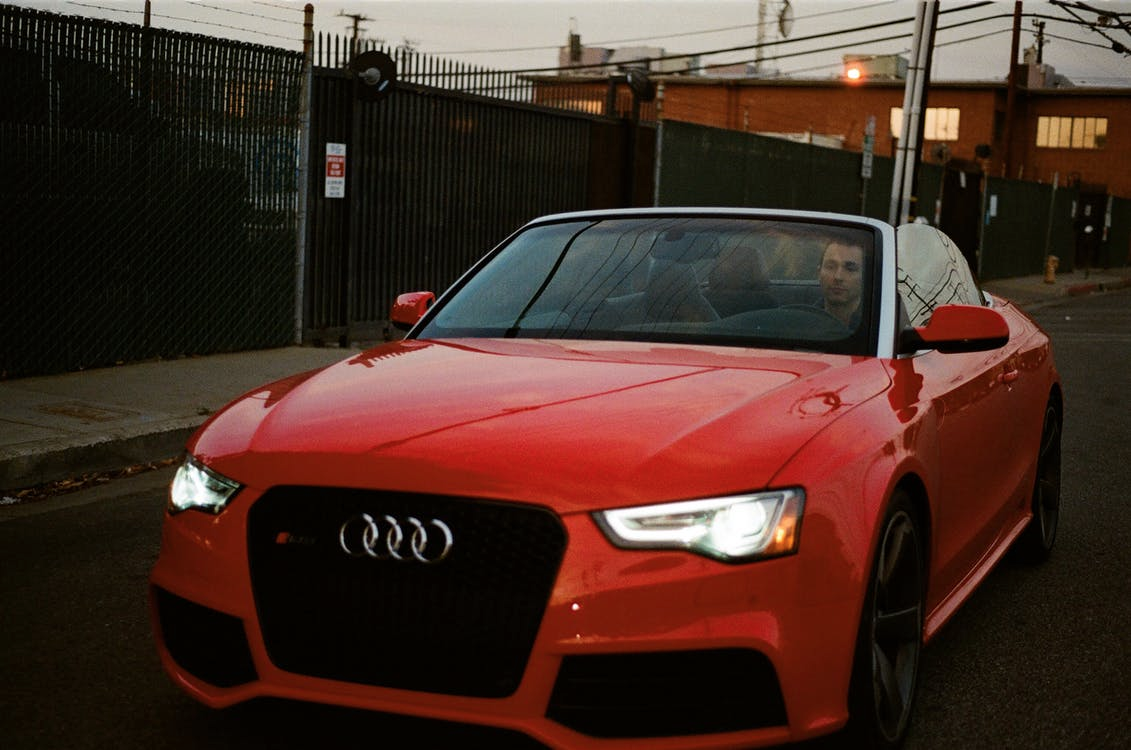 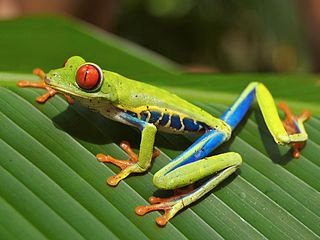 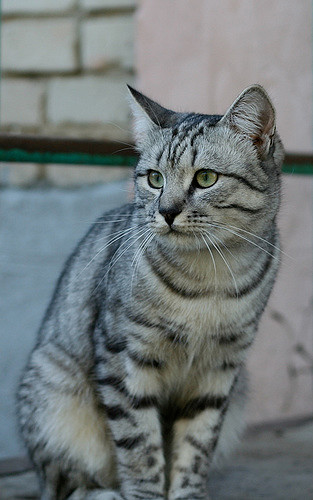 3.2
1.3
2.2
cat
5.1
4.9
2.5
car
-1.7
2.0
-3.1
frog
Slide Credit: Fei-Fei Li, Justin Johnson, Serena Yeung, CS 231n
Suppose: 3 training examples, 3 classes.
With some W the scores                           are:
A loss function tells how good our current classifier is

Given a dataset of examples



Where       is image and 
                  is (integer) label

Loss over the dataset is a sum of loss over examples:
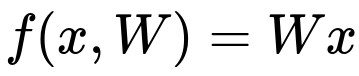 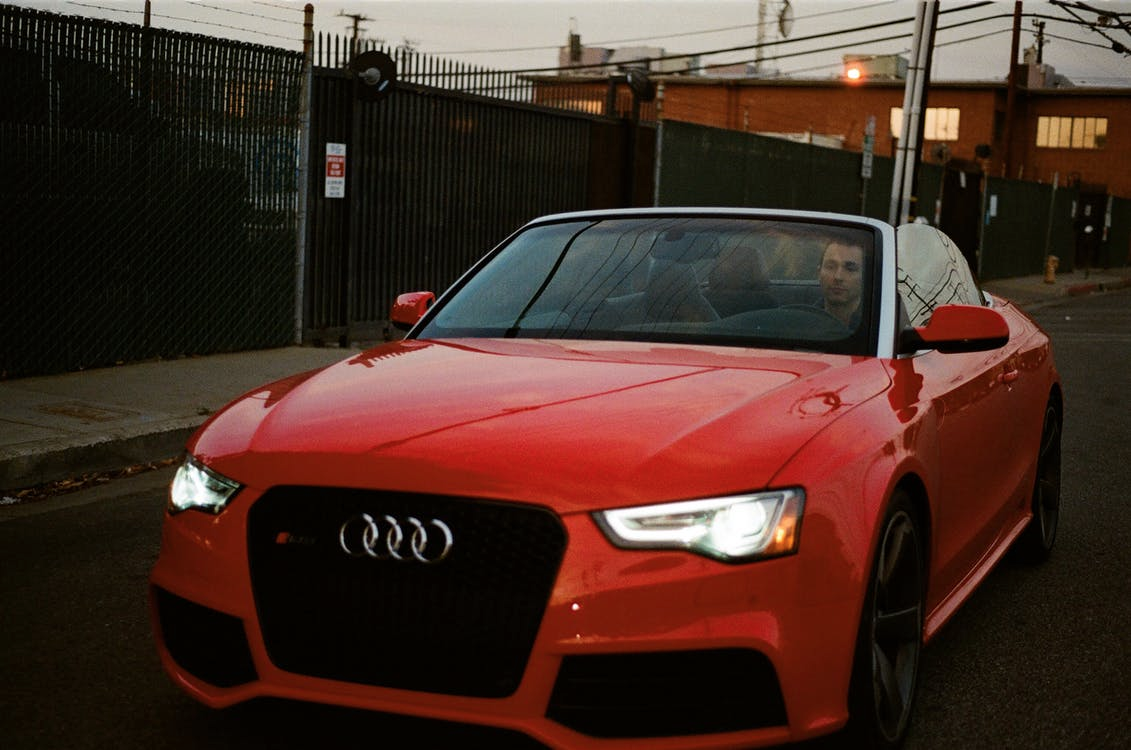 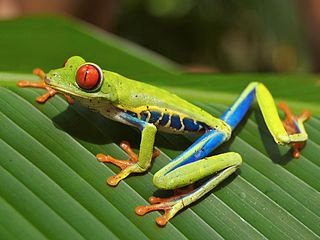 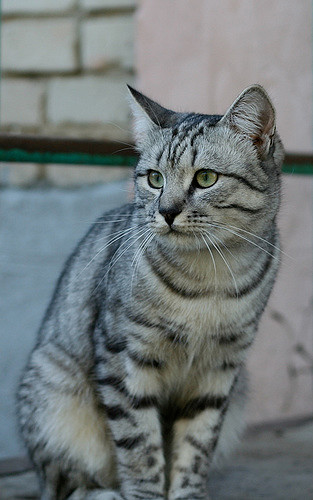 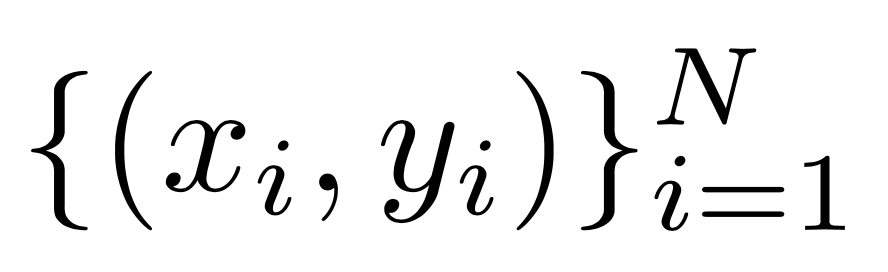 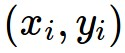 3.2
1.3
2.2
cat
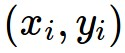 5.1
4.9
2.5
car
-1.7
2.0
-3.1
frog
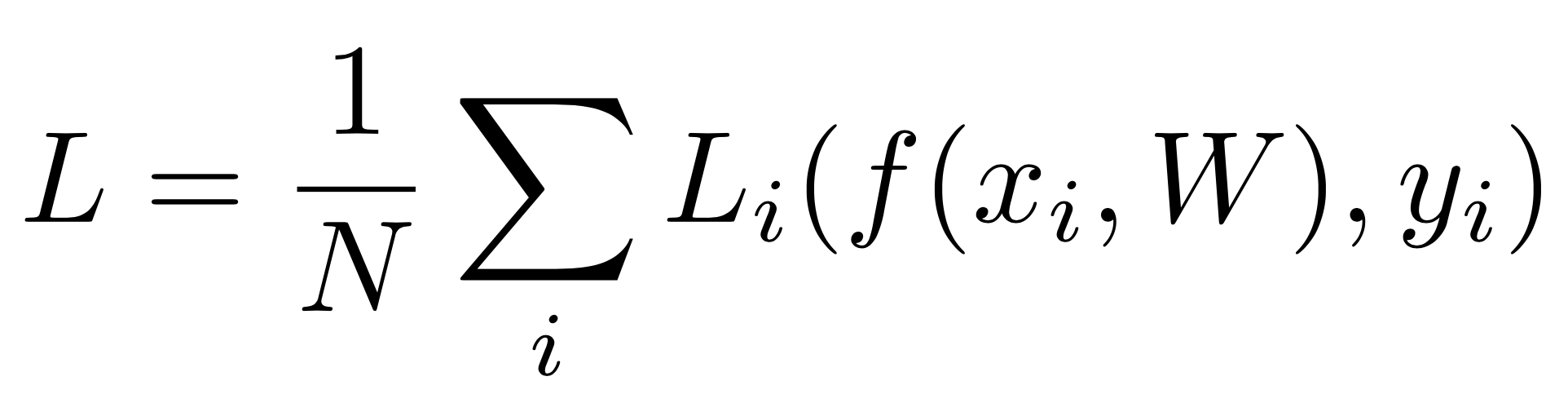 Slide Credit: Fei-Fei Li, Justin Johnson, Serena Yeung, CS 231n
Suppose: 3 training examples, 3 classes.
With some W the scores                           are:
Multiclass SVM loss:
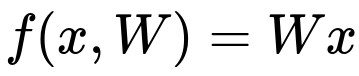 Given an example
where        is the image and
where       is the (integer) label,

and using the shorthand for the scores vector:


the SVM loss has the form:
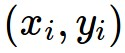 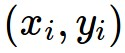 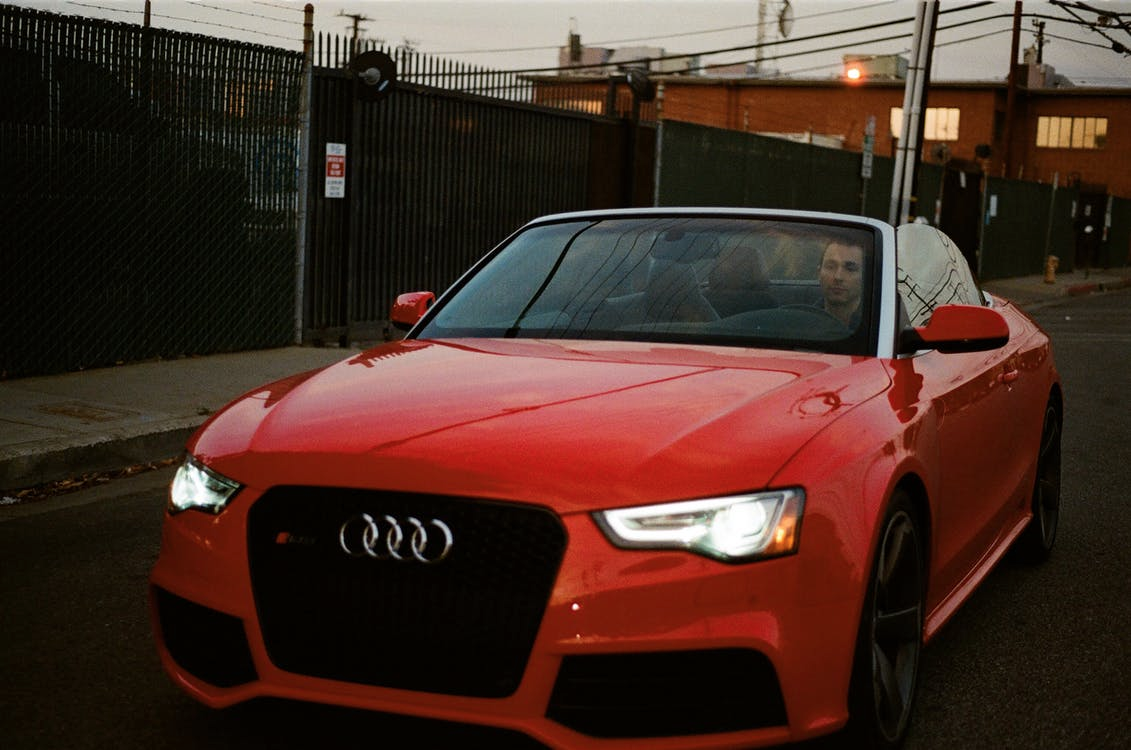 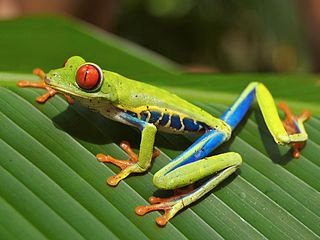 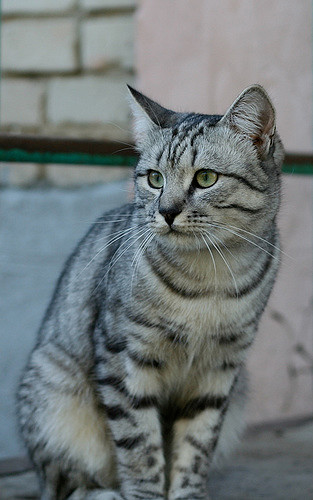 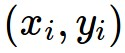 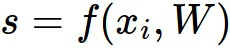 3.2
1.3
2.2
cat
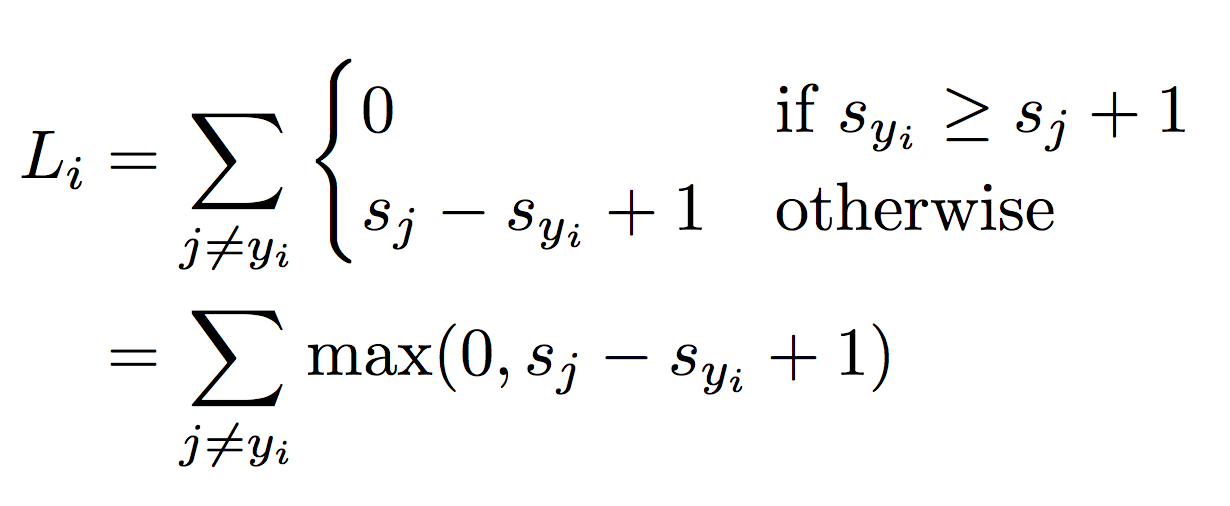 5.1
4.9
2.5
car
-1.7
2.0
-3.1
frog
Slide Credit: Fei-Fei Li, Justin Johnson, Serena Yeung, CS 231n
Suppose: 3 training examples, 3 classes.
With some W the scores                           are:
Multiclass SVM loss:
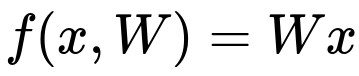 Given an example
where        is the image and
where       is the (integer) label,

and using the shorthand for the scores vector:


the SVM loss has the form:
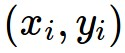 “Hinge loss”
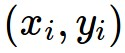 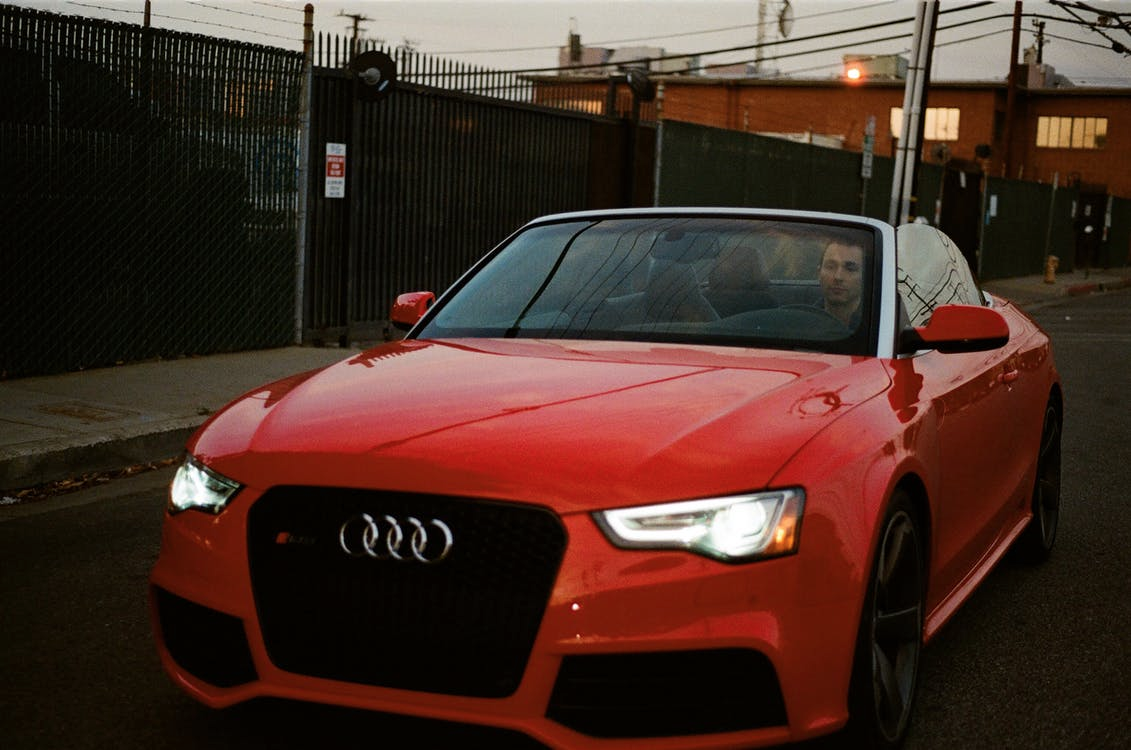 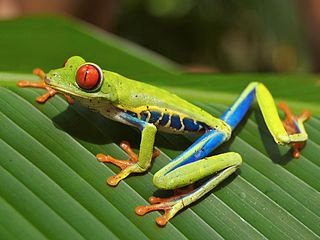 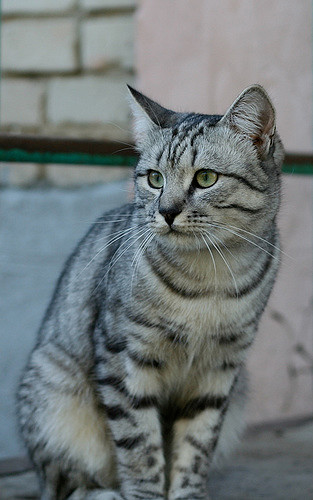 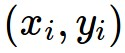 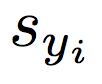 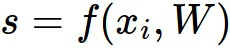 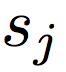 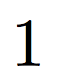 3.2
1.3
2.2
cat
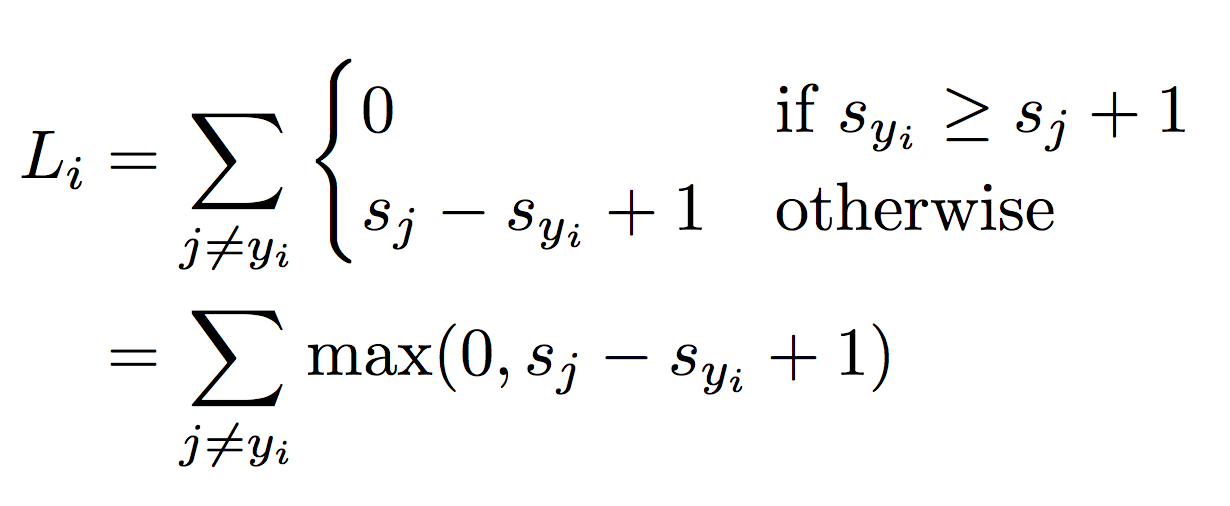 5.1
4.9
2.5
car
-1.7
2.0
-3.1
frog
Slide Credit: Fei-Fei Li, Justin Johnson, Serena Yeung, CS 231n
Suppose: 3 training examples, 3 classes.
With some W the scores                           are:
Multiclass SVM loss:
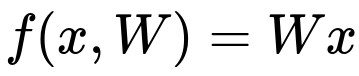 Given an example
where        is the image and
where       is the (integer) label,

and using the shorthand for the scores vector:


the SVM loss has the form:
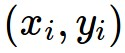 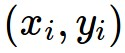 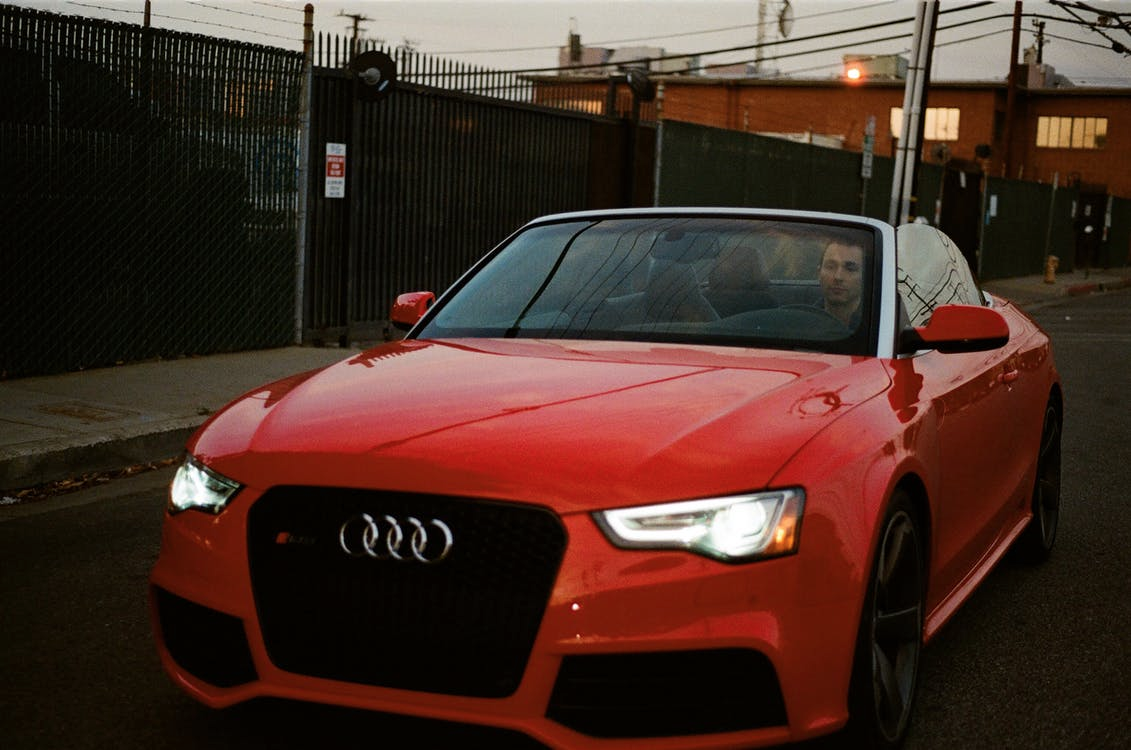 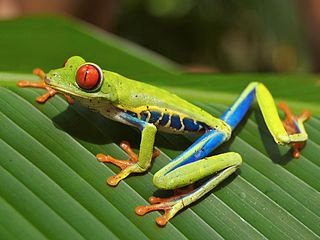 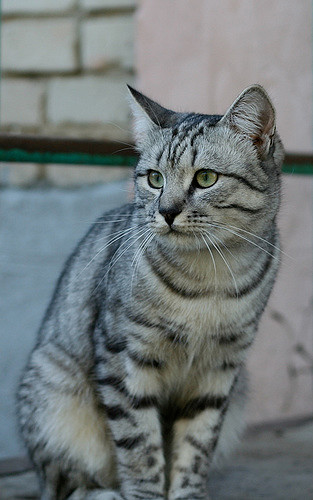 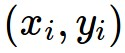 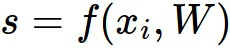 3.2
1.3
2.2
cat
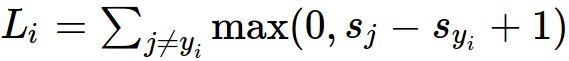 5.1
4.9
2.5
car
-1.7
2.0
-3.1
frog
Slide Credit: Fei-Fei Li, Justin Johnson, Serena Yeung, CS 231n
Suppose: 3 training examples, 3 classes.
With some W the scores                           are:
Multiclass SVM loss:
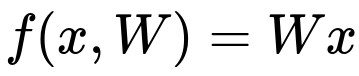 Given an example
where        is the image and
where       is the (integer) label,

and using the shorthand for the scores vector:


the SVM loss has the form:
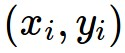 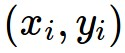 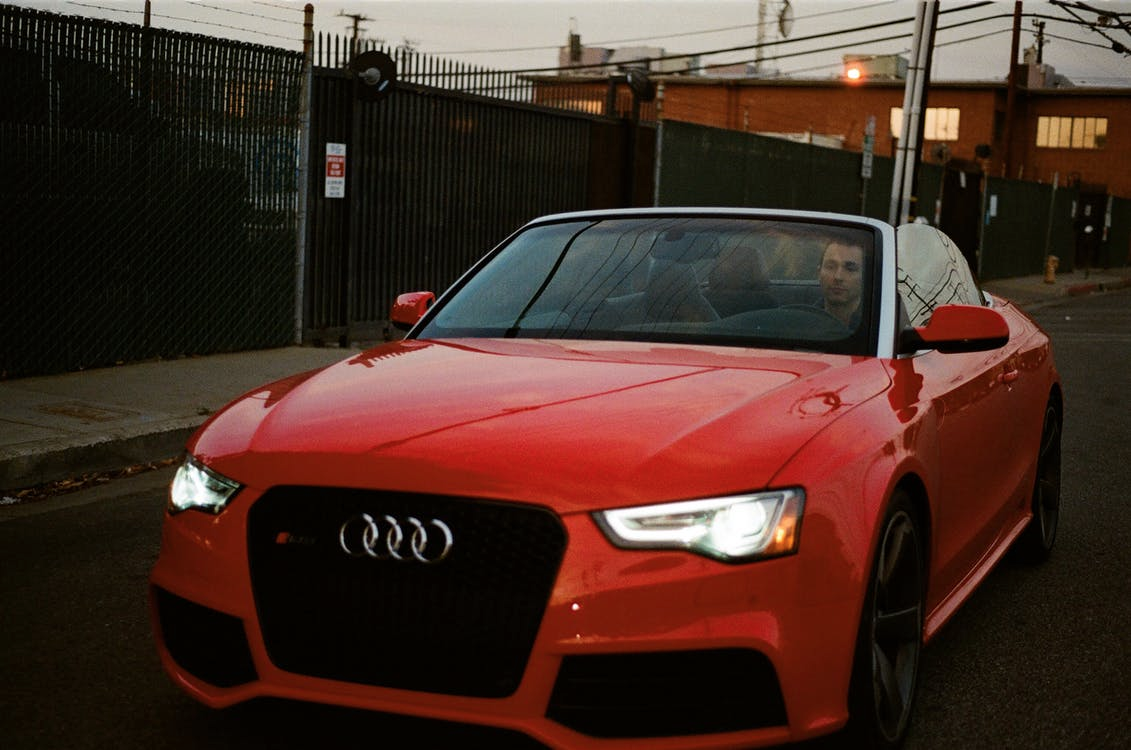 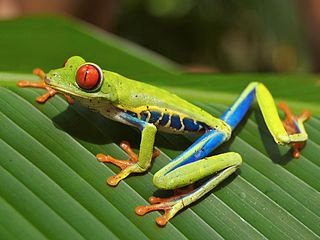 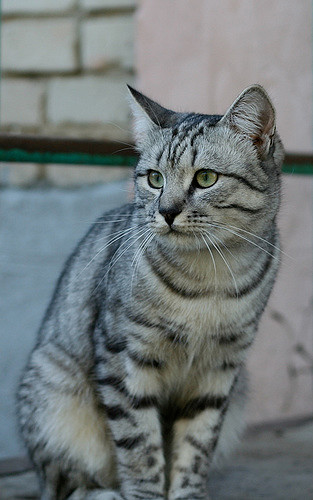 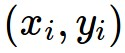 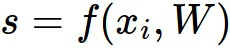 3.2
1.3
2.2
cat
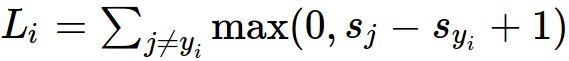 5.1
4.9
2.5
car
= max(0, 5.1 - 3.2 + 1) 
   +max(0, -1.7 - 3.2 + 1)
= max(0, 2.9) + max(0, -3.9)
= 2.9 + 0
= 2.9
-1.7
2.0
-3.1
frog
2.9
Losses:
Slide Credit: Fei-Fei Li, Justin Johnson, Serena Yeung, CS 231n
Suppose: 3 training examples, 3 classes.
With some W the scores                           are:
Multiclass SVM loss:
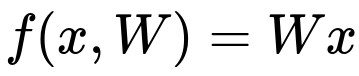 Given an example
where        is the image and
where       is the (integer) label,

and using the shorthand for the scores vector:


the SVM loss has the form:
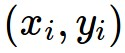 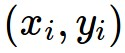 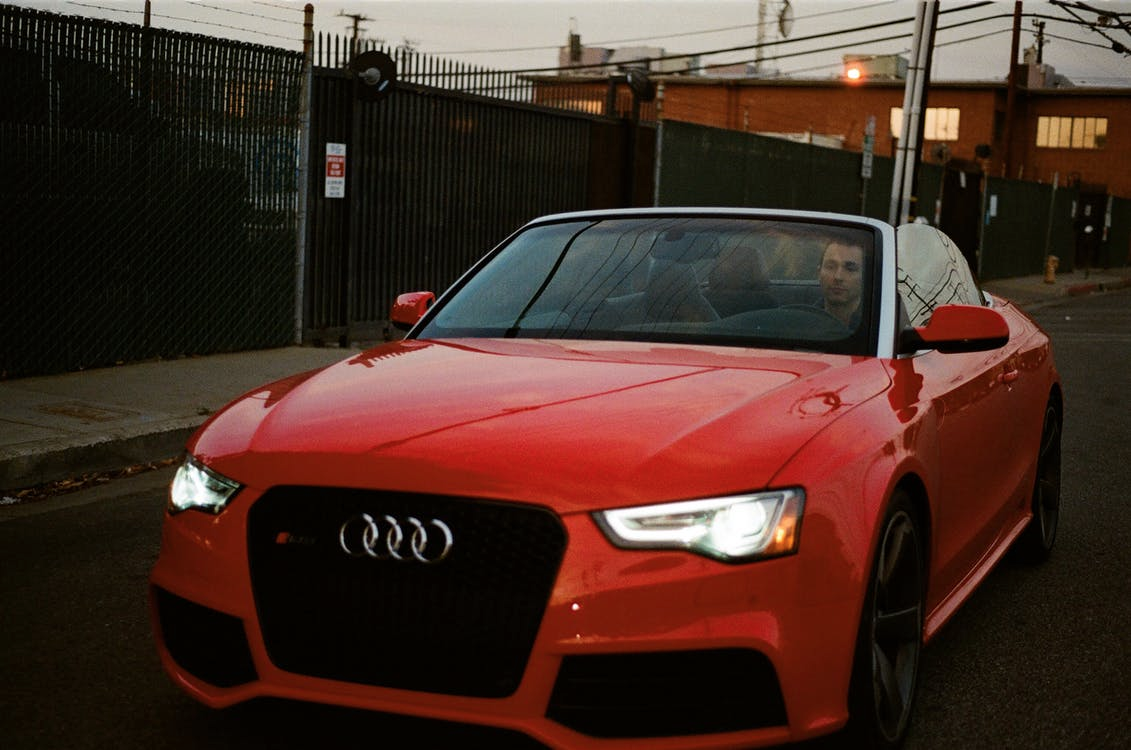 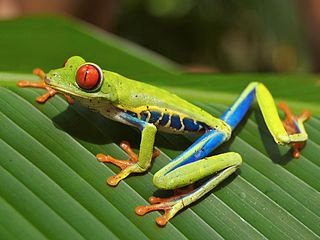 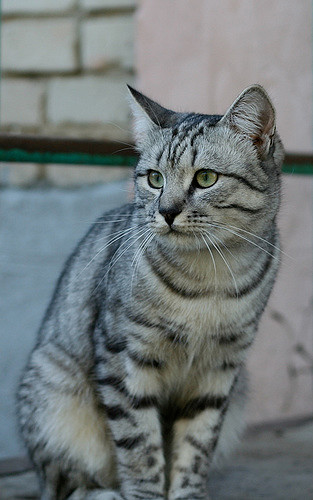 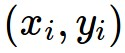 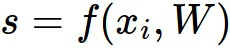 3.2
1.3
2.2
cat
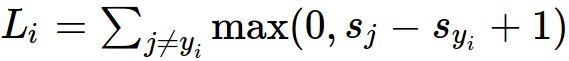 5.1
4.9
2.5
car
= max(0, 1.3 - 4.9 + 1) 
   +max(0, 2.0 - 4.9 + 1)
= max(0, -2.6) + max(0, -1.9)
= 0 + 0
= 0
-1.7
2.0
-3.1
frog
2.9
0
Losses:
Slide Credit: Fei-Fei Li, Justin Johnson, Serena Yeung, CS 231n
Suppose: 3 training examples, 3 classes.
With some W the scores                           are:
Multiclass SVM loss:
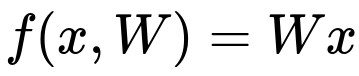 Given an example
where        is the image and
where       is the (integer) label,

and using the shorthand for the scores vector:


the SVM loss has the form:
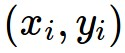 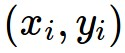 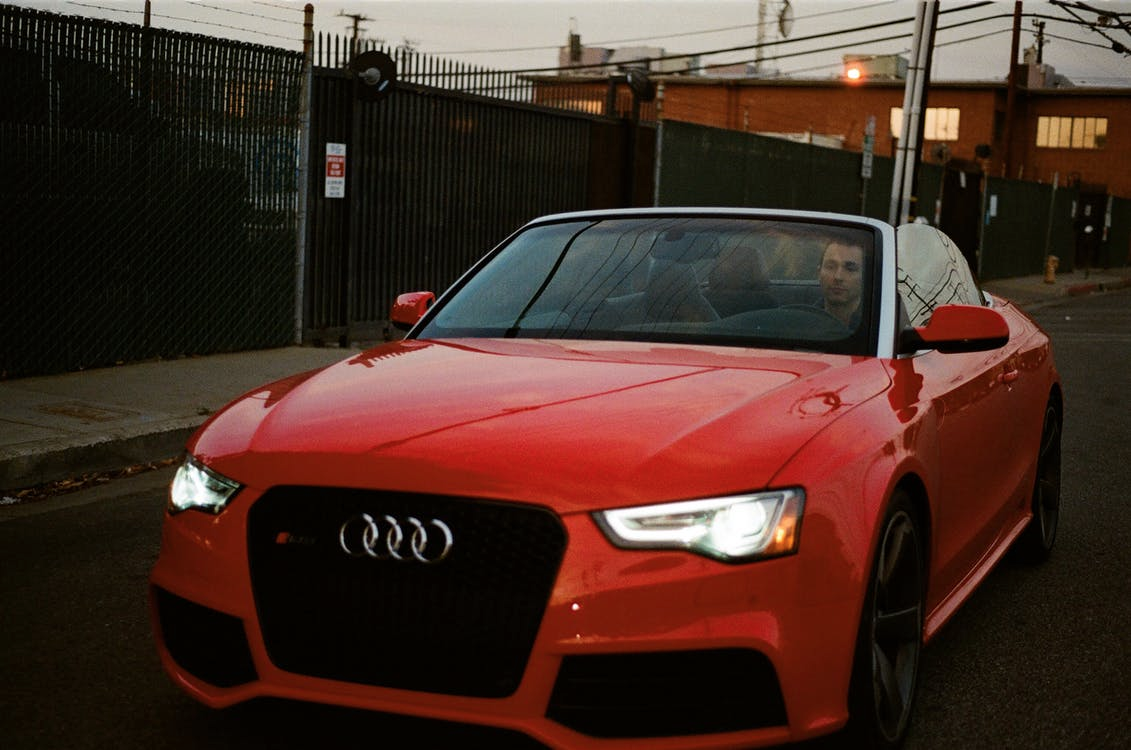 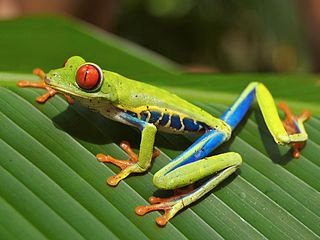 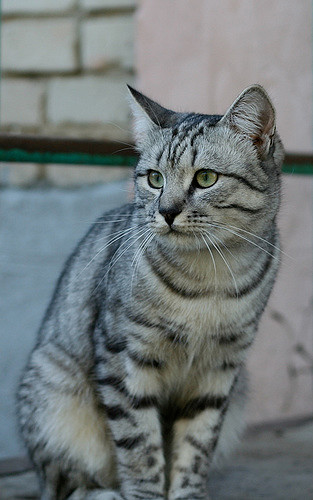 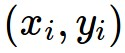 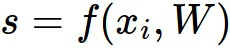 3.2
1.3
2.2
cat
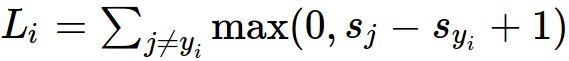 5.1
4.9
2.5
car
= max(0, 2.2 - (-3.1) + 1) 
   +max(0, 2.5 - (-3.1) + 1)
= max(0, 6.3) + max(0, 6.6)
= 6.3 + 6.6
= 12.9
-1.7
2.0
-3.1
frog
12.9
2.9
0
Losses:
Slide Credit: Fei-Fei Li, Justin Johnson, Serena Yeung, CS 231n
Suppose: 3 training examples, 3 classes.
With some W the scores                           are:
Multiclass SVM loss:
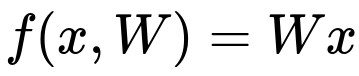 Given an example
where        is the image and
where       is the (integer) label,

and using the shorthand for the scores vector:


the SVM loss has the form:



Loss over full dataset is average:
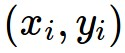 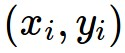 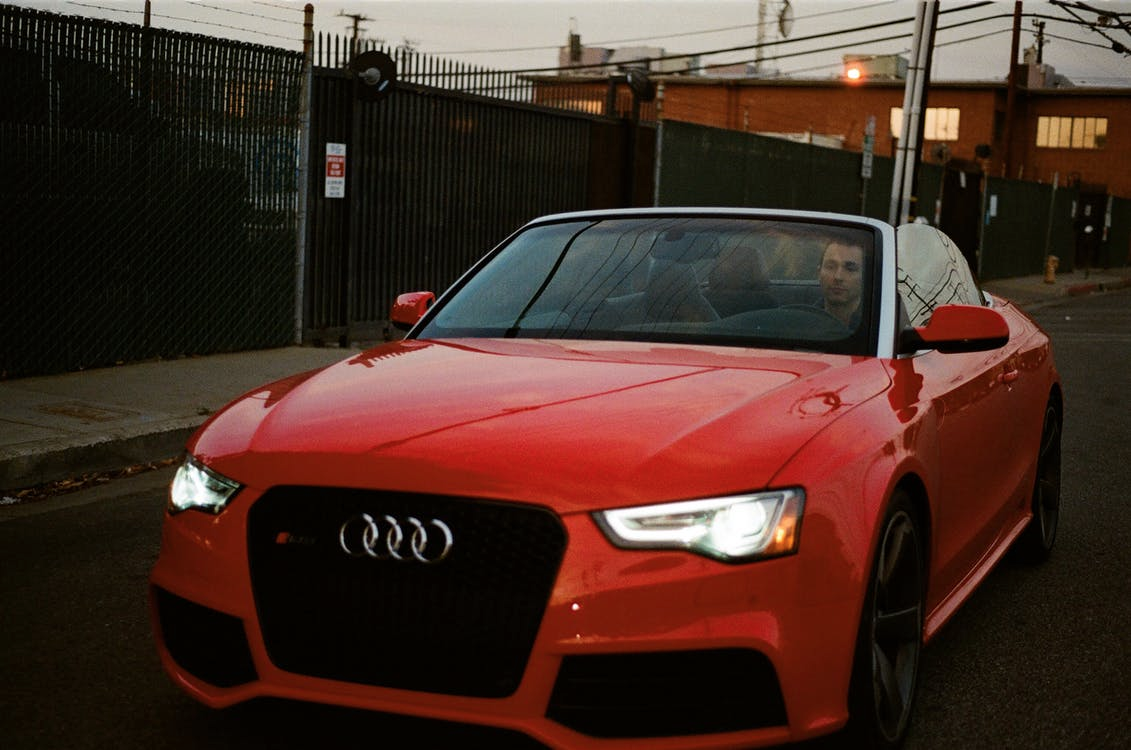 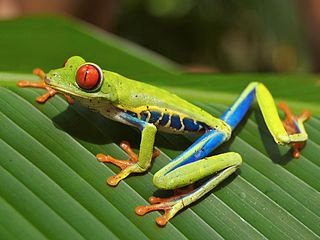 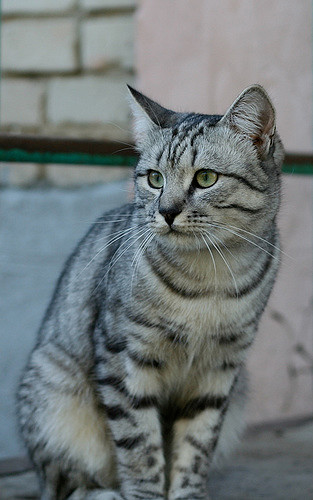 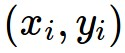 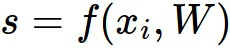 3.2
1.3
2.2
cat
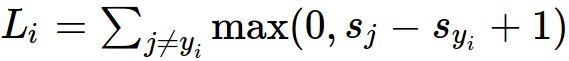 5.1
4.9
2.5
car
-1.7
2.0
-3.1
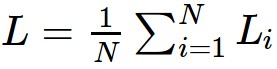 frog
L = (2.9 + 0 + 12.9)/3 
   = 5.27
12.9
2.9
0
Losses:
Slide Credit: Fei-Fei Li, Justin Johnson, Serena Yeung, CS 231n
Suppose: 3 training examples, 3 classes.
With some W the scores                           are:
Multiclass SVM loss:
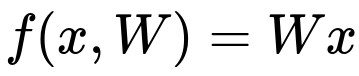 Given an example
where        is the image and
where       is the (integer) label,

and using the shorthand for the scores vector:


the SVM loss has the form:
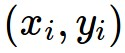 “Hinge loss”
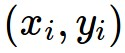 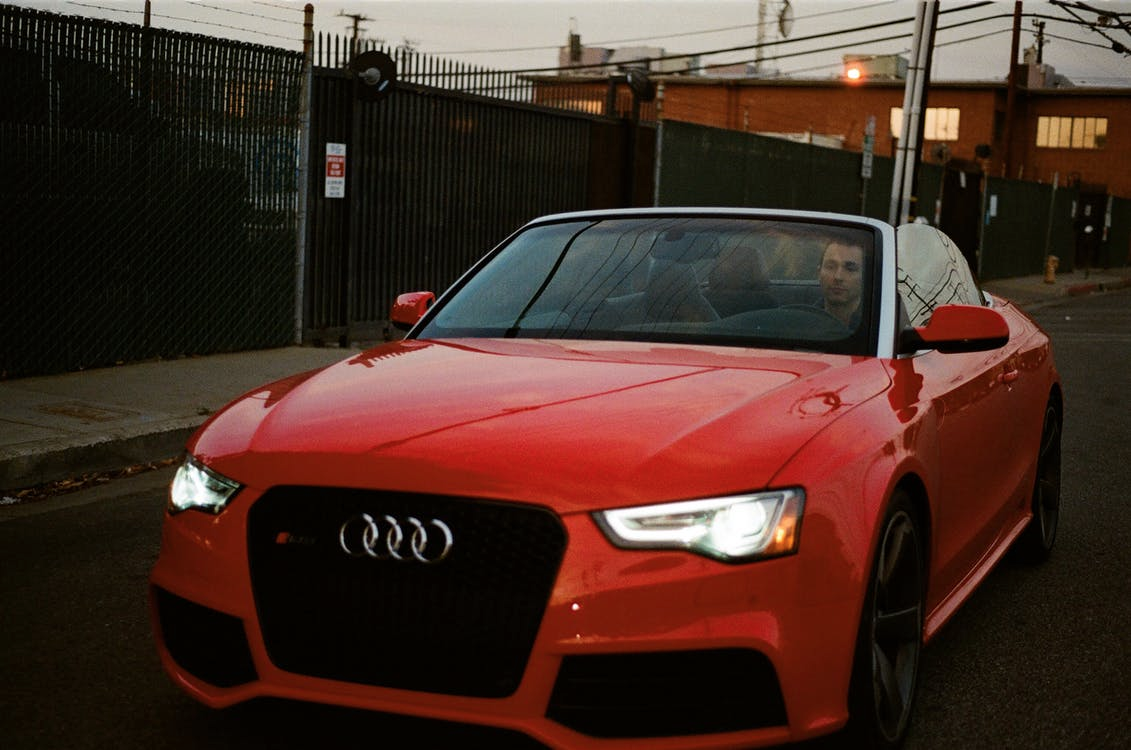 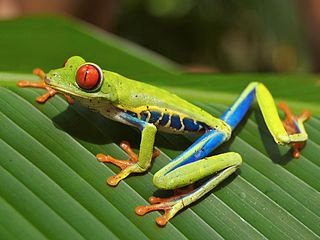 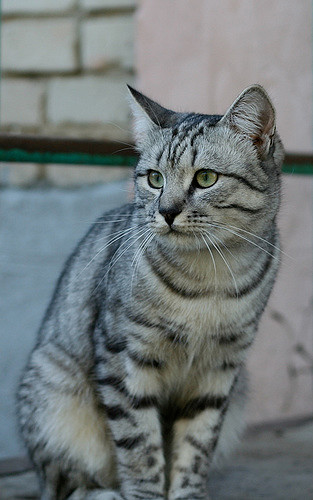 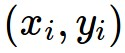 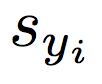 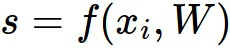 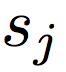 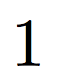 3.2
1.3
2.2
cat
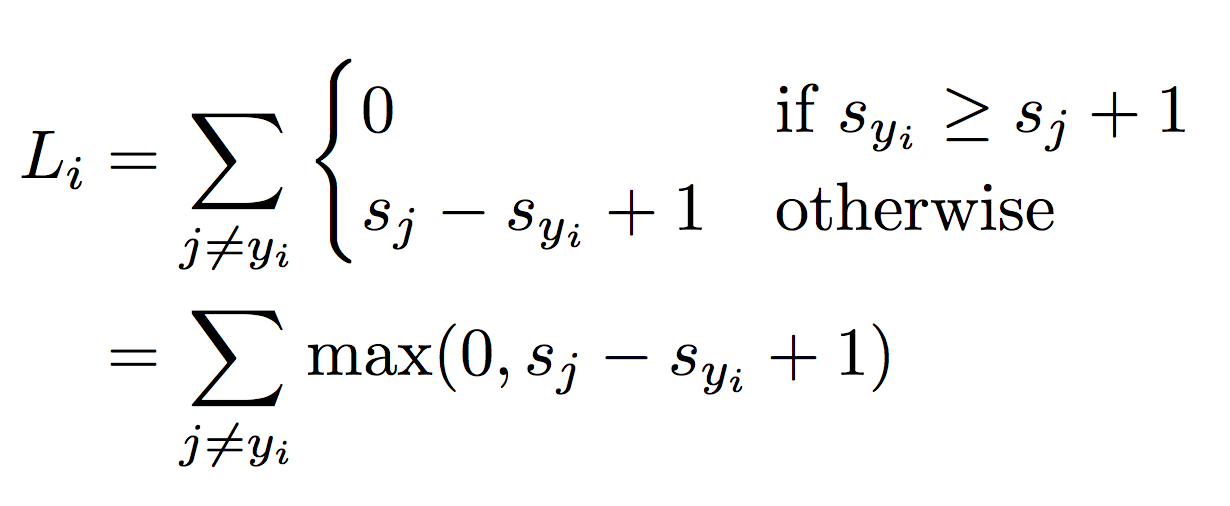 5.1
4.9
2.5
car
-1.7
2.0
-3.1
frog
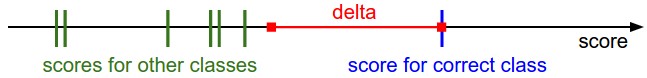 Slide Credit: Fei-Fei Li, Justin Johnson, Serena Yeung, CS 231n
Suppose: 3 training examples, 3 classes.
With some W the scores                           are:
Multiclass SVM loss:
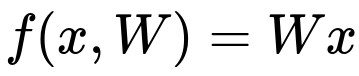 Given an example
where        is the image and
where       is the (integer) label,

and using the shorthand for the scores vector:


the SVM loss has the form:



Q: What happens to loss if car image scores change a bit?
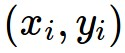 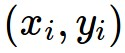 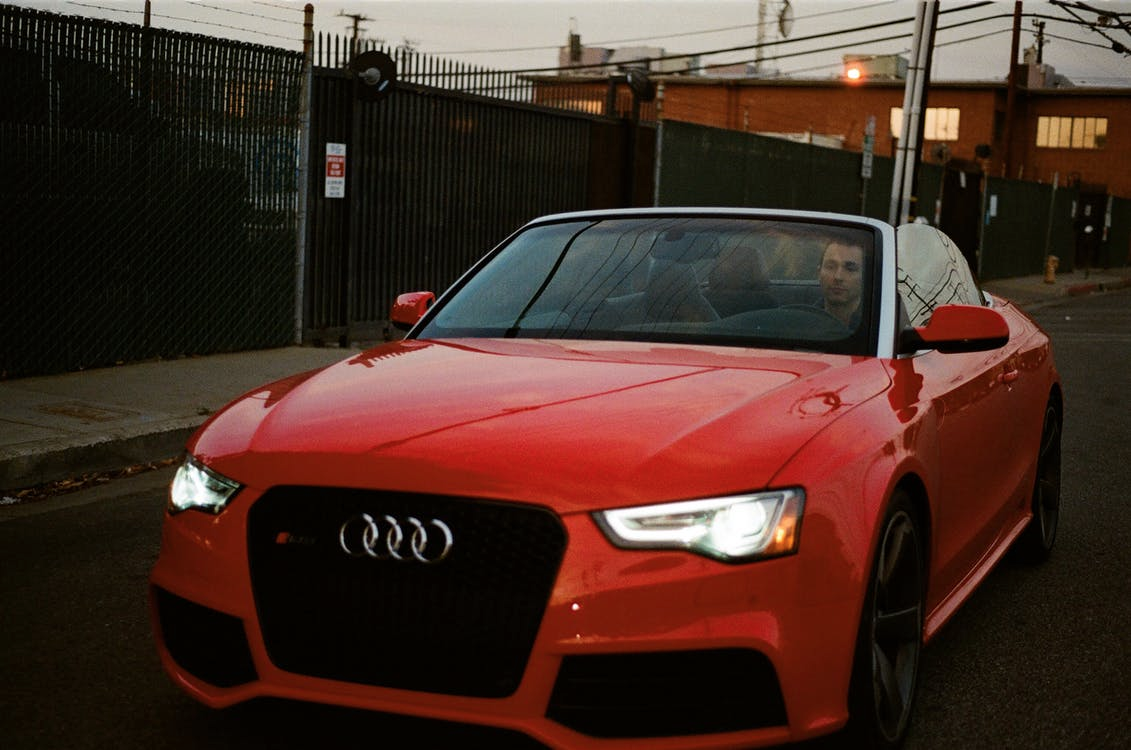 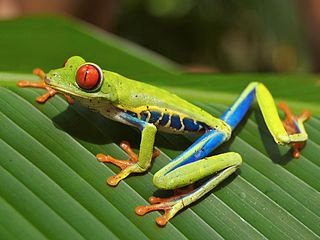 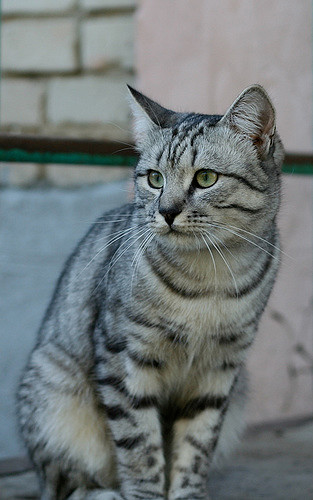 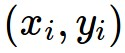 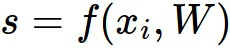 3.2
1.3
2.2
cat
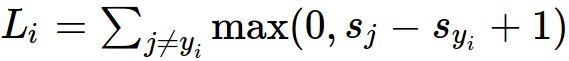 5.1
4.9
2.5
car
-1.7
2.0
-3.1
frog
12.9
2.9
0
Losses:
Slide Credit: Fei-Fei Li, Justin Johnson, Serena Yeung, CS 231n
Suppose: 3 training examples, 3 classes.
With some W the scores                           are:
Multiclass SVM loss:
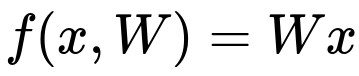 Given an example
where        is the image and
where       is the (integer) label,

and using the shorthand for the scores vector:


the SVM loss has the form:



Q2: what is the min/max possible loss?
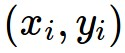 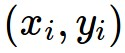 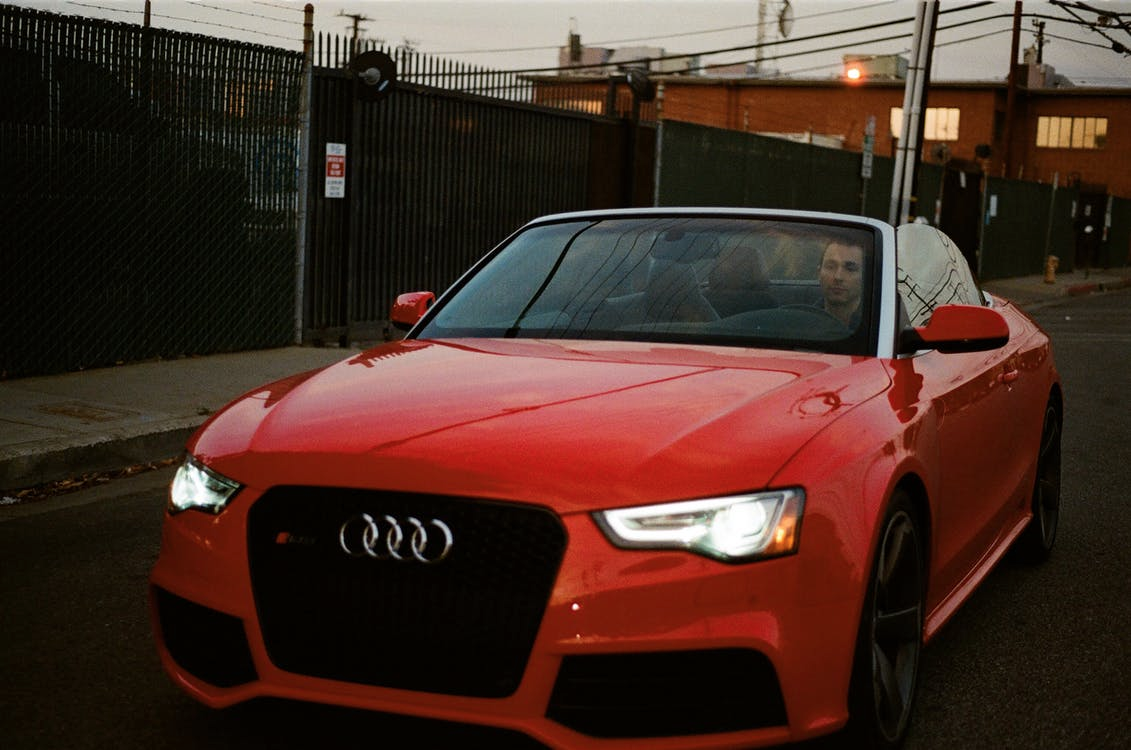 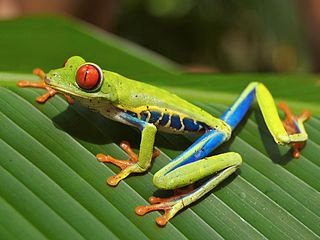 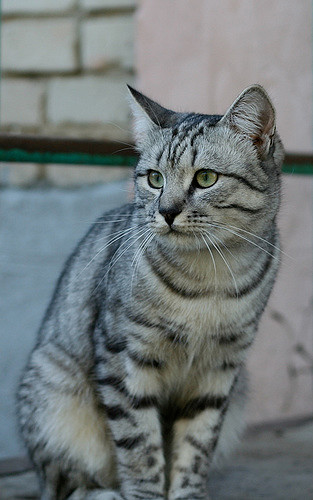 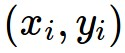 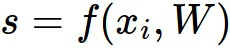 3.2
1.3
2.2
cat
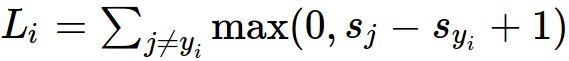 5.1
4.9
2.5
car
-1.7
2.0
-3.1
frog
12.9
2.9
0
Losses:
Slide Credit: Fei-Fei Li, Justin Johnson, Serena Yeung, CS 231n
[Speaker Notes: Min is 0, max is infinity]
Suppose: 3 training examples, 3 classes.
With some W the scores                           are:
Multiclass SVM loss:
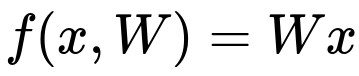 Given an example
where        is the image and
where       is the (integer) label,

and using the shorthand for the scores vector:


the SVM loss has the form:



Q3: At initialization W is small so all s ≈ 0.
What is the loss?
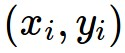 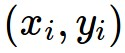 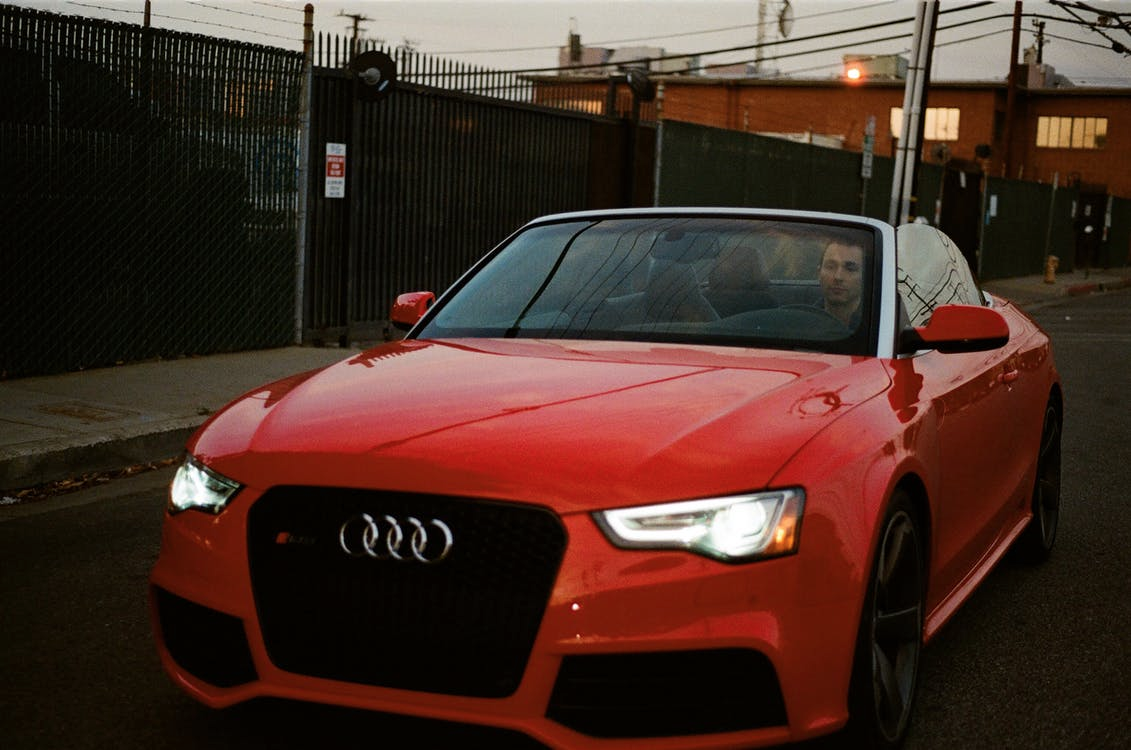 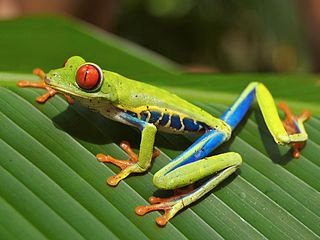 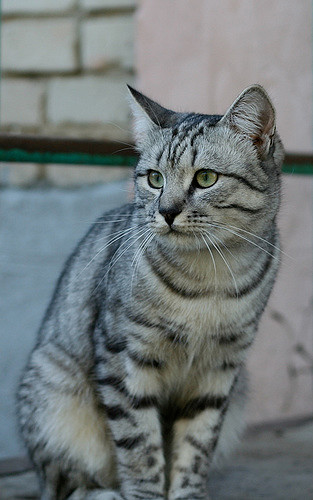 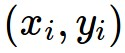 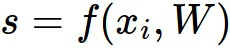 3.2
1.3
2.2
cat
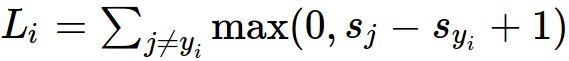 5.1
4.9
2.5
car
-1.7
2.0
-3.1
frog
12.9
2.9
0
Losses:
Slide Credit: Fei-Fei Li, Justin Johnson, Serena Yeung, CS 231n
[Speaker Notes: Min is 0, max is infinity]
Suppose: 3 training examples, 3 classes.
With some W the scores                           are:
Multiclass SVM loss:
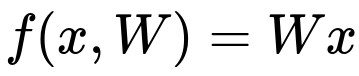 Given an example
where        is the image and
where       is the (integer) label,

and using the shorthand for the scores vector:


the SVM loss has the form:



Q4: What if the sum was over all classes? 
(including j = y_i)
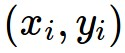 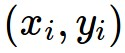 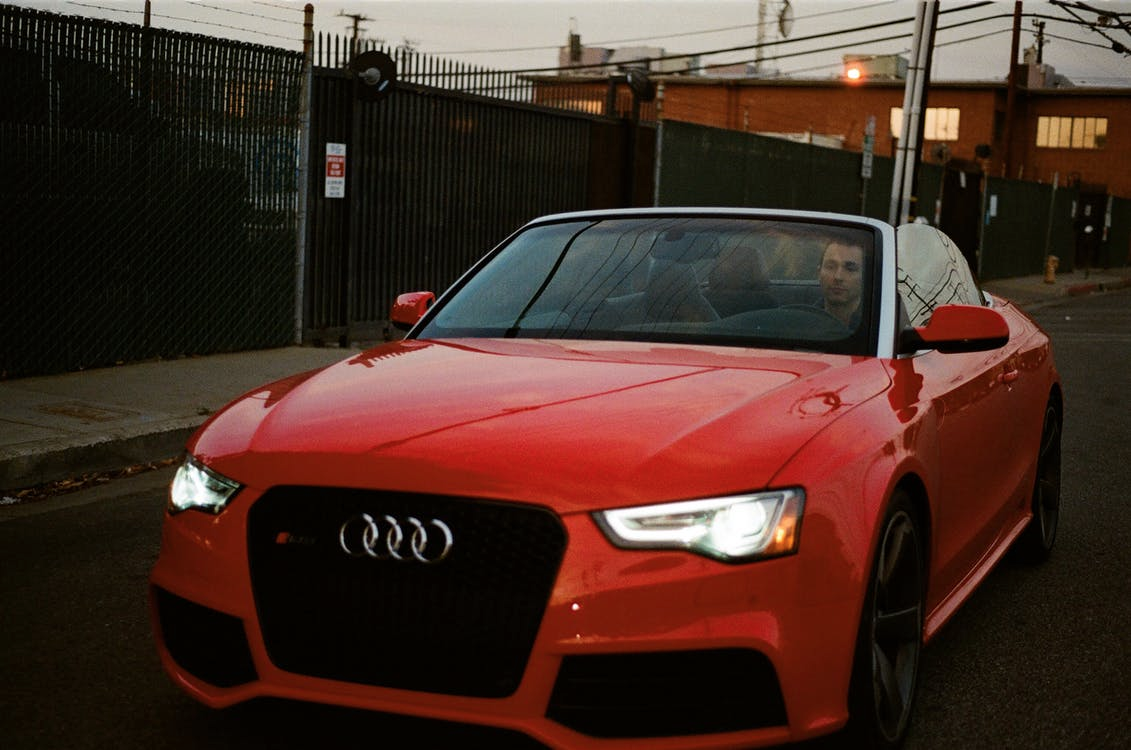 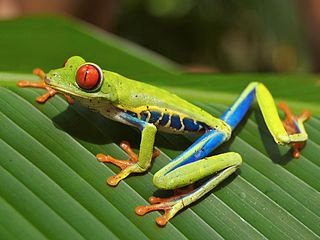 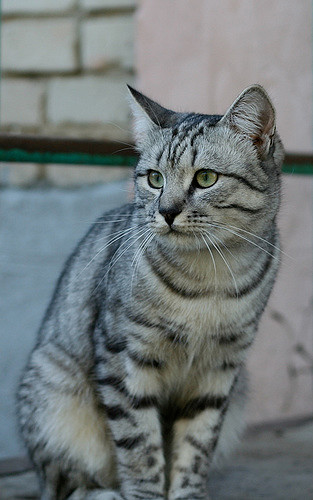 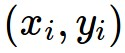 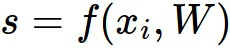 3.2
1.3
2.2
cat
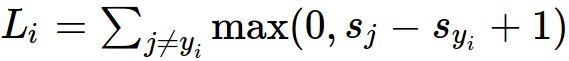 5.1
4.9
2.5
car
-1.7
2.0
-3.1
frog
12.9
2.9
0
Losses:
Slide Credit: Fei-Fei Li, Justin Johnson, Serena Yeung, CS 231n
Suppose: 3 training examples, 3 classes.
With some W the scores                           are:
Multiclass SVM loss:
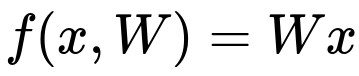 Given an example
where        is the image and
where       is the (integer) label,

and using the shorthand for the scores vector:


the SVM loss has the form:



Q5: What if we used mean instead of sum?
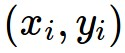 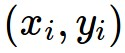 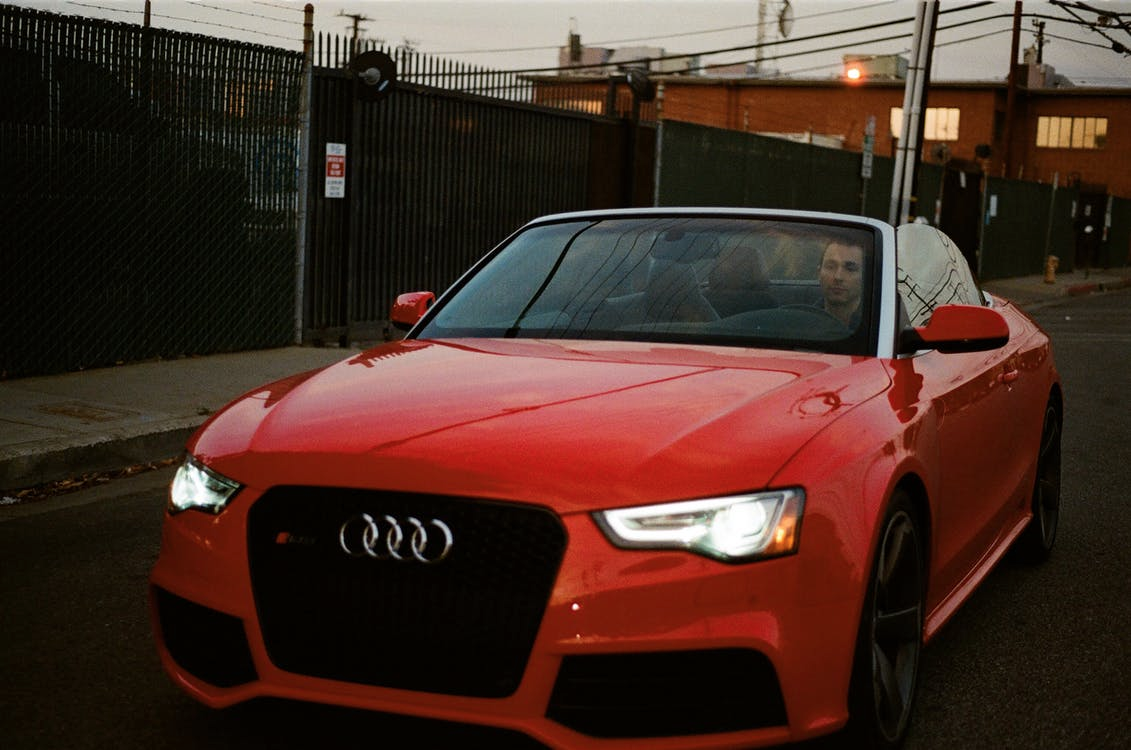 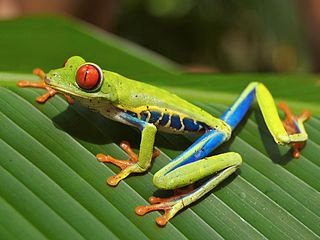 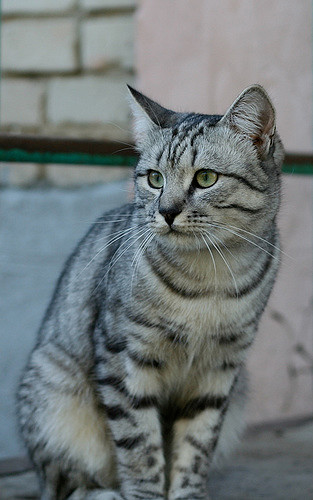 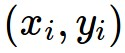 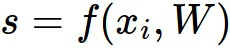 3.2
1.3
2.2
cat
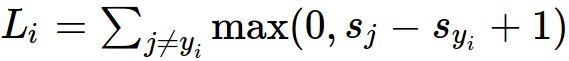 5.1
4.9
2.5
car
-1.7
2.0
-3.1
frog
12.9
2.9
0
Losses:
Slide Credit: Fei-Fei Li, Justin Johnson, Serena Yeung, CS 231n
Suppose: 3 training examples, 3 classes.
With some W the scores                           are:
Multiclass SVM loss:
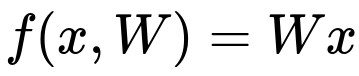 Given an example
where        is the image and
where       is the (integer) label,

and using the shorthand for the scores vector:


the SVM loss has the form:



Q6: What if we used
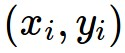 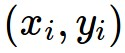 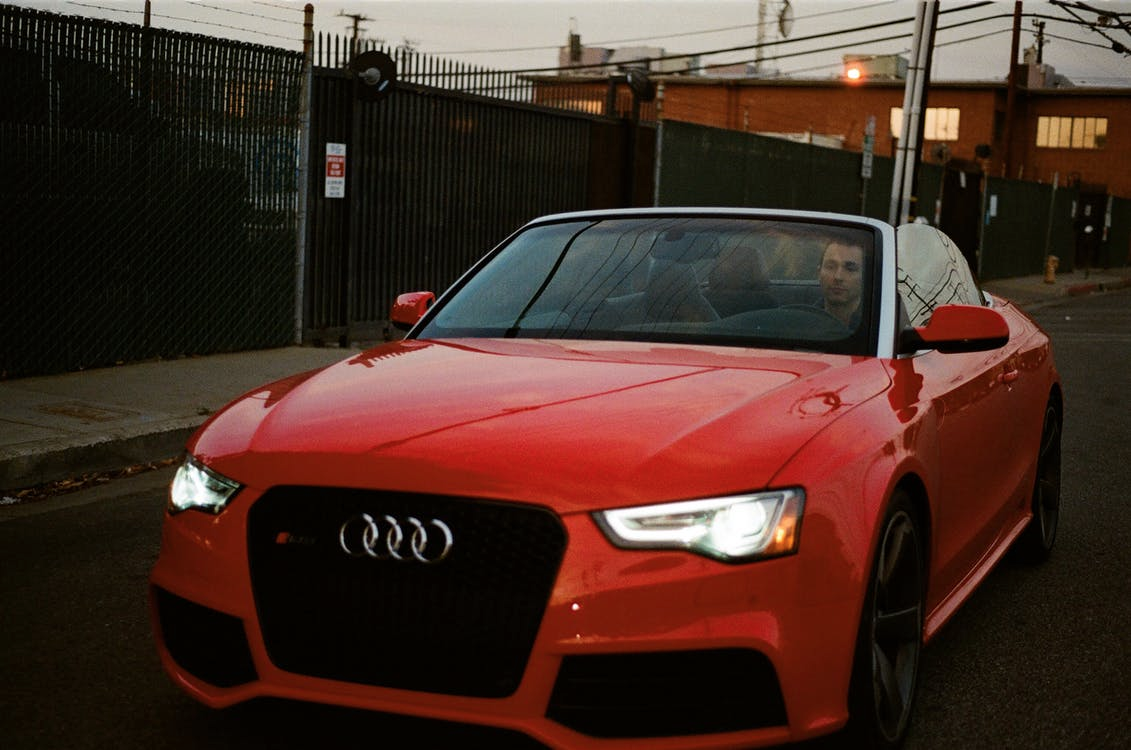 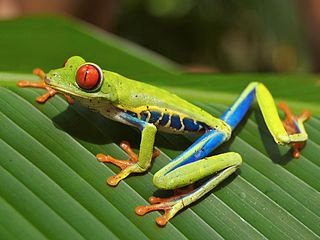 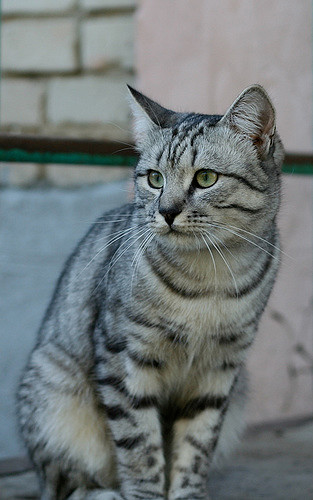 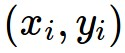 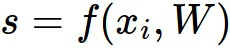 3.2
1.3
2.2
cat
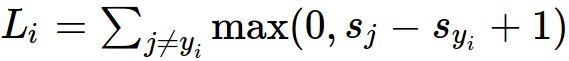 5.1
4.9
2.5
car
-1.7
2.0
-3.1
frog
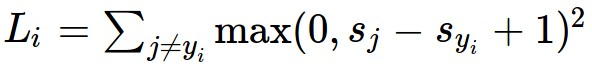 12.9
2.9
0
Losses:
Slide Credit: Fei-Fei Li, Justin Johnson, Serena Yeung, CS 231n
[Speaker Notes: Minima could change]
Multiclass SVM Loss: Example code
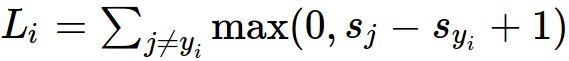 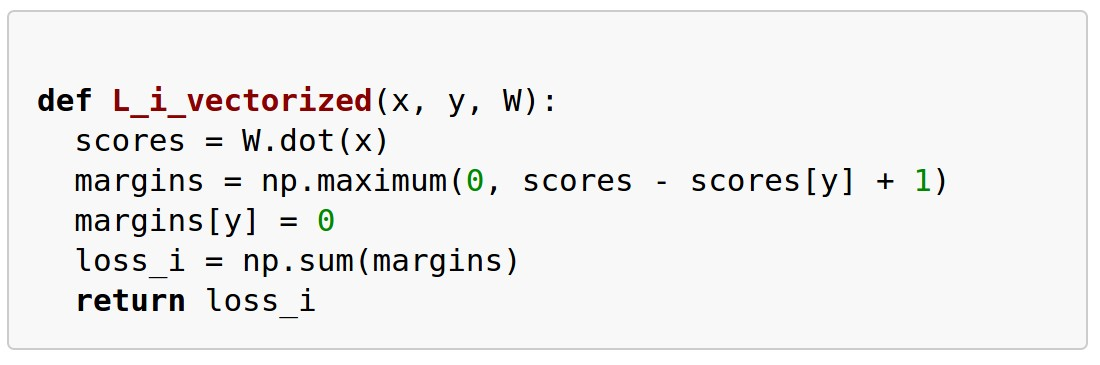 Slide Credit: Fei-Fei Li, Justin Johnson, Serena Yeung, CS 231n
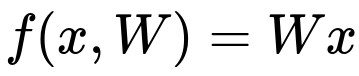 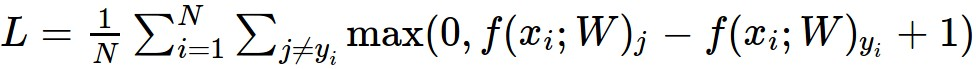 E.g. Suppose that we found a W such that L = 0. 
Is this W unique?
Slide Credit: Fei-Fei Li, Justin Johnson, Serena Yeung, CS 231n
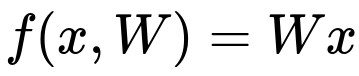 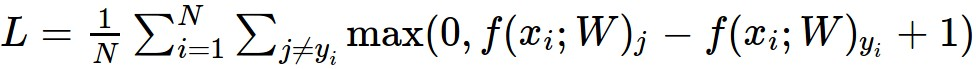 E.g. Suppose that we found a W such that L = 0. 
Is this W unique?

No! 2W is also has L = 0!
Slide Credit: Fei-Fei Li, Justin Johnson, Serena Yeung, CS 231n
Suppose: 3 training examples, 3 classes.
With some W the scores                           are:
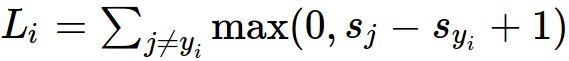 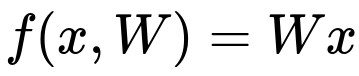 Before:
= max(0, 1.3 - 4.9 + 1) 
   +max(0, 2.0 - 4.9 + 1)
= max(0, -2.6) + max(0, -1.9)
= 0 + 0
= 0
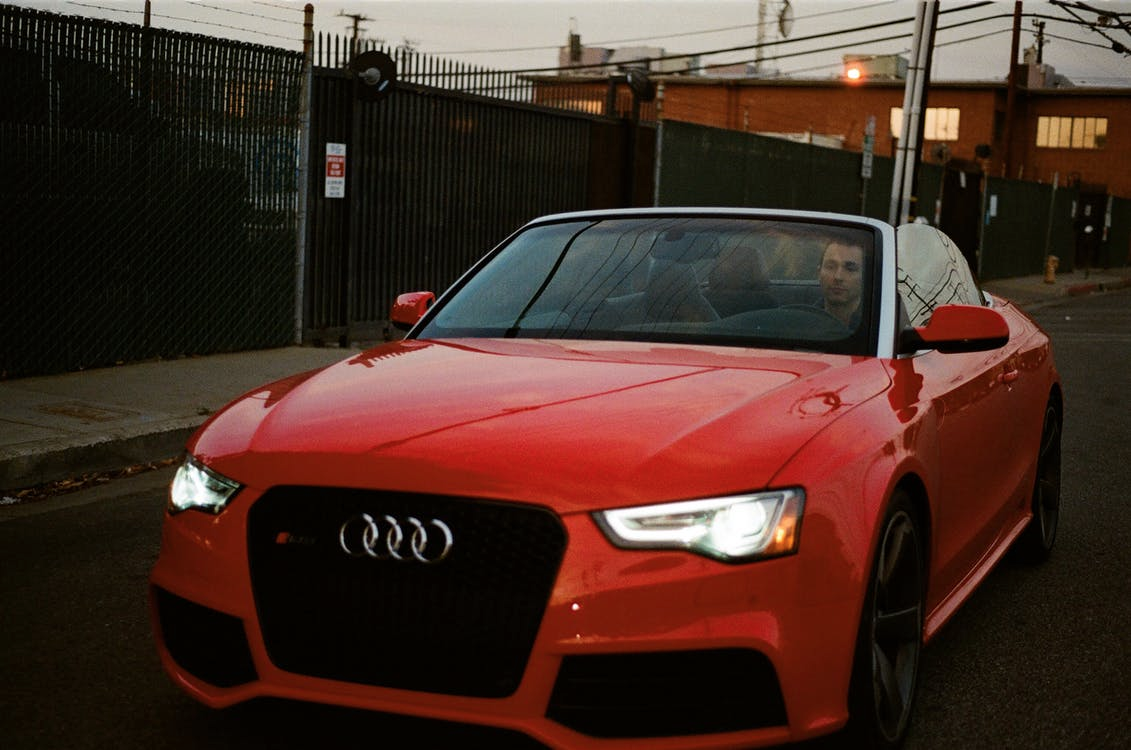 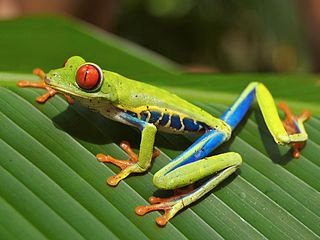 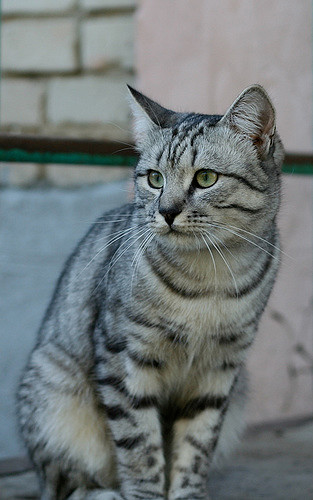 3.2
1.3
2.2
cat
With W twice as large:
= max(0, 2.6 - 9.8 + 1) 
   +max(0, 4.0 - 9.8 + 1)
= max(0, -6.2) + max(0, -4.8)
= 0 + 0
= 0
5.1
4.9
2.5
car
-1.7
2.0
-3.1
frog
2.9
0
Losses:
Slide Credit: Fei-Fei Li, Justin Johnson, Serena Yeung, CS 231n
Softmax Classifier (Multinomial Logistic Regression)
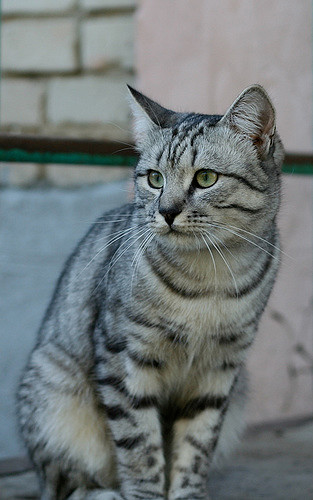 3.2
cat
5.1
car
-1.7
frog
Slide Credit: Fei-Fei Li, Justin Johnson, Serena Yeung, CS 231n
Softmax Classifier (Multinomial Logistic Regression)
scores = unnormalized log probabilities of the classes.
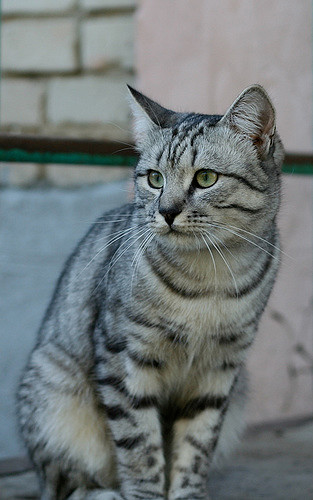 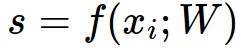 3.2
cat
5.1
car
-1.7
frog
Slide Credit: Fei-Fei Li, Justin Johnson, Serena Yeung, CS 231n
Softmax Classifier (Multinomial Logistic Regression)
scores = unnormalized log probabilities of the classes.
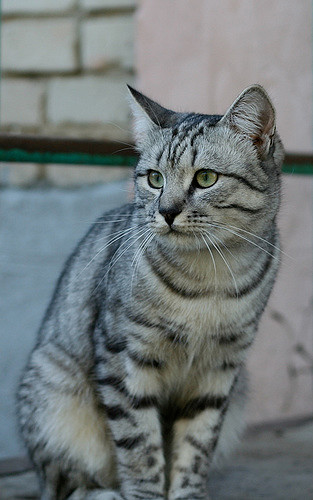 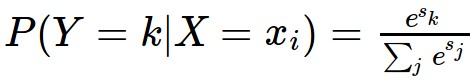 where
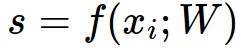 3.2
cat
5.1
car
-1.7
frog
Slide Credit: Fei-Fei Li, Justin Johnson, Serena Yeung, CS 231n
Softmax Classifier (Multinomial Logistic Regression)
scores = unnormalized log probabilities of the classes.
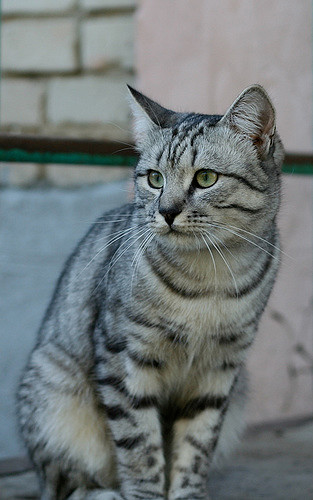 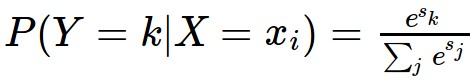 where
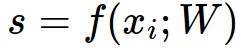 Softmax function
3.2
cat
5.1
car
-1.7
frog
Slide Credit: Fei-Fei Li, Justin Johnson, Serena Yeung, CS 231n
Why is softmax called softmax?
(C) Dhruv Batra
54
Softmax Classifier (Multinomial Logistic Regression)
scores = unnormalized log probabilities of the classes. 



Want to maximize the log likelihood, or (for a loss function) 
to minimize the negative log likelihood of the correct class:
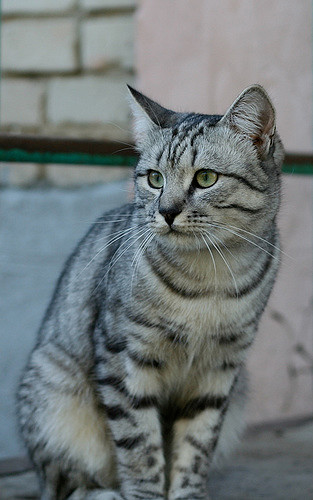 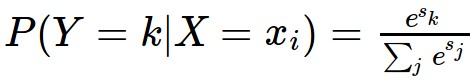 where
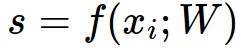 3.2
cat
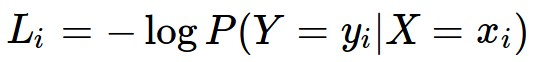 5.1
car
-1.7
frog
Slide Credit: Fei-Fei Li, Justin Johnson, Serena Yeung, CS 231n
Softmax Classifier (Multinomial Logistic Regression)
scores = unnormalized log probabilities of the classes. 



Want to maximize the log likelihood, or (for a loss function) 
to minimize the negative log likelihood of the correct class:
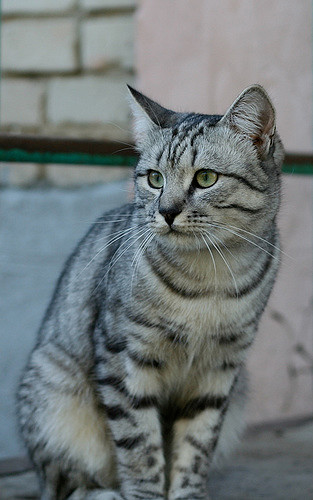 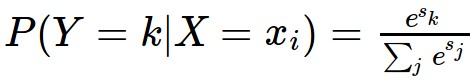 where
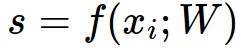 3.2
cat
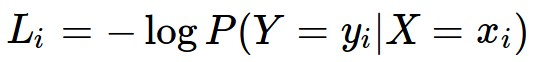 5.1
car
-1.7
frog
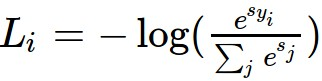 in summary:
Slide Credit: Fei-Fei Li, Justin Johnson, Serena Yeung, CS 231n
Log-Likelihood / KL-Divergence / Cross-Entropy
(C) Dhruv Batra
57
Softmax Classifier (Multinomial Logistic Regression)
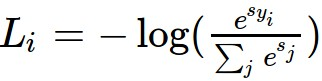 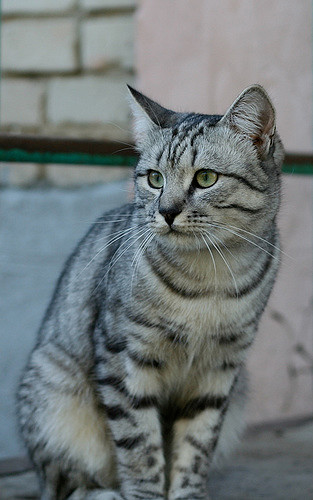 3.2
cat
5.1
car
-1.7
frog
unnormalized log probabilities
Slide Credit: Fei-Fei Li, Justin Johnson, Serena Yeung, CS 231n
Softmax Classifier (Multinomial Logistic Regression)
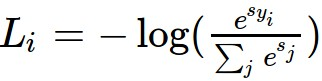 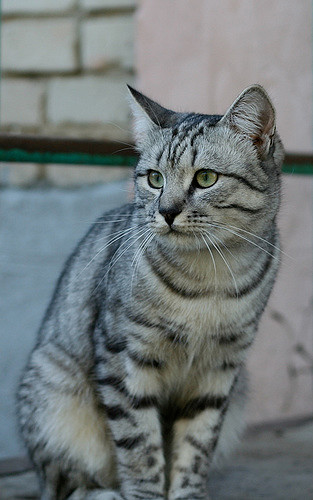 unnormalized probabilities
3.2
24.5
cat
exp
5.1
164.0
car
-1.7
0.18
frog
unnormalized log probabilities
Slide Credit: Fei-Fei Li, Justin Johnson, Serena Yeung, CS 231n
Softmax Classifier (Multinomial Logistic Regression)
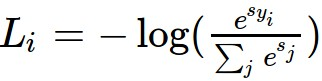 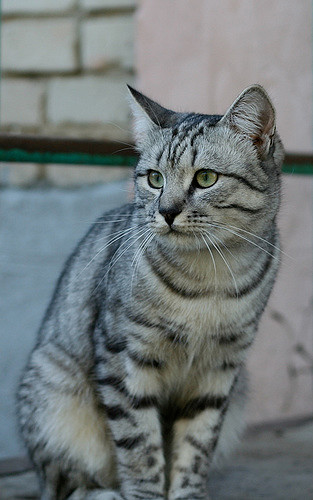 unnormalized probabilities
3.2
24.5
0.13
cat
normalize
exp
5.1
164.0
0.87
car
-1.7
0.18
0.00
frog
unnormalized log probabilities
probabilities
Slide Credit: Fei-Fei Li, Justin Johnson, Serena Yeung, CS 231n
Softmax Classifier (Multinomial Logistic Regression)
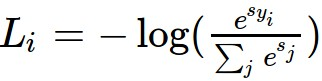 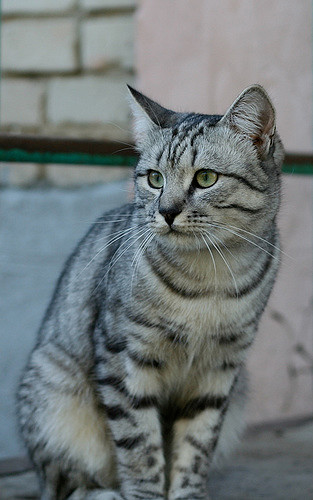 unnormalized probabilities
3.2
24.5
0.13
cat
L_i = -log(0.13)
      = 0.89
normalize
exp
5.1
164.0
0.87
car
-1.7
0.18
0.00
frog
unnormalized log probabilities
probabilities
Slide Credit: Fei-Fei Li, Justin Johnson, Serena Yeung, CS 231n
Softmax Classifier (Multinomial Logistic Regression)
Q: What is the min/max possible loss L_i?
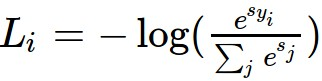 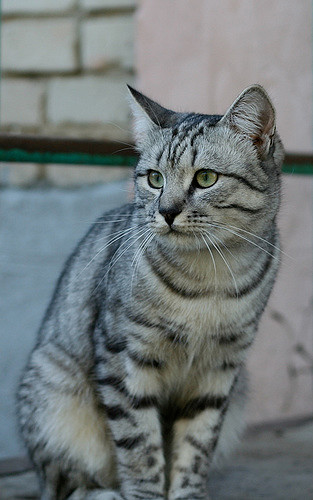 unnormalized probabilities
3.2
24.5
0.13
cat
L_i = -log(0.13)
      = 0.89
normalize
exp
5.1
164.0
0.87
car
-1.7
0.18
0.00
frog
unnormalized log probabilities
probabilities
Slide Credit: Fei-Fei Li, Justin Johnson, Serena Yeung, CS 231n
Softmax Classifier (Multinomial Logistic Regression)
Q2: Usually at initialization W is small so all s ≈ 0.
What is the loss?
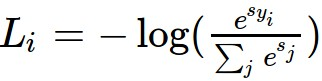 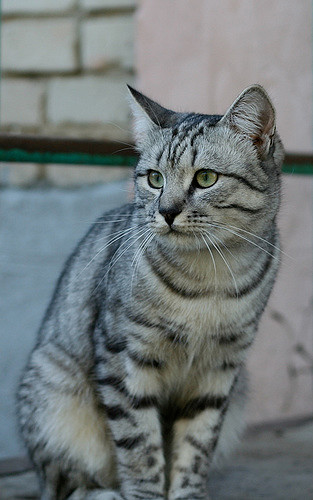 unnormalized probabilities
3.2
24.5
0.13
cat
L_i = -log(0.13)
      = 0.89
normalize
exp
5.1
164.0
0.87
car
-1.7
0.18
0.00
frog
unnormalized log probabilities
probabilities
Slide Credit: Fei-Fei Li, Justin Johnson, Serena Yeung, CS 231n
[Speaker Notes: log(C)]
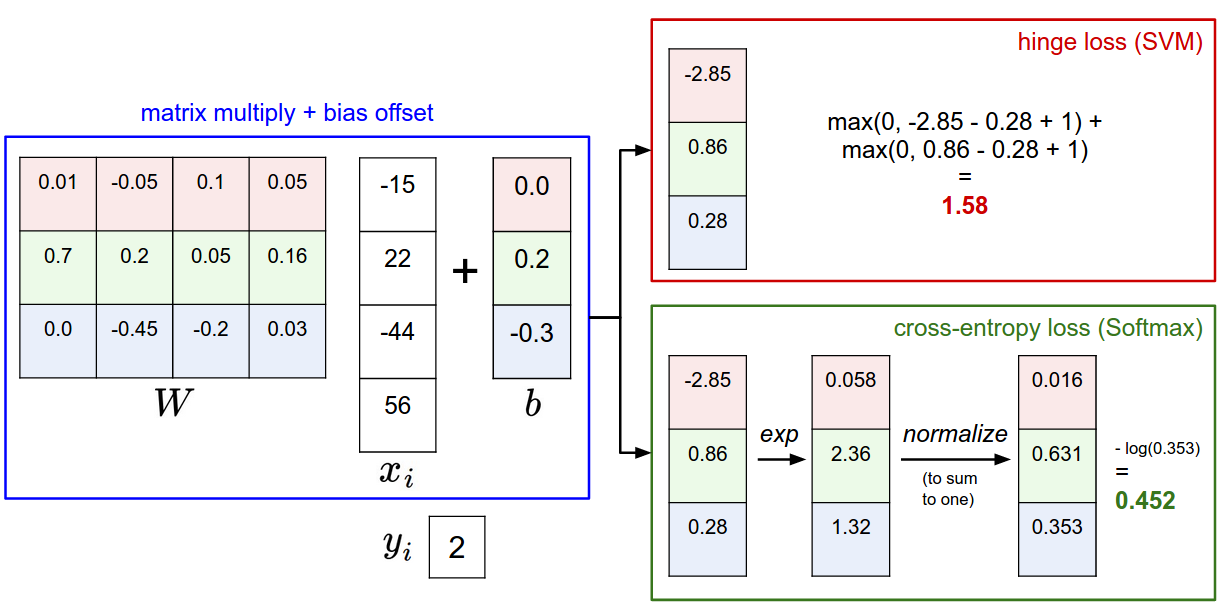 Slide Credit: Fei-Fei Li, Justin Johnson, Serena Yeung, CS 231n
Softmax vs. SVM
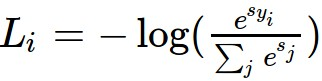 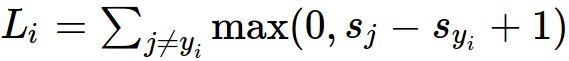 Slide Credit: Fei-Fei Li, Justin Johnson, Serena Yeung, CS 231n
Softmax vs. SVM
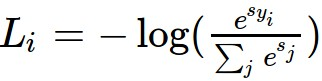 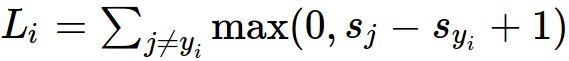 Q: Suppose I take a datapoint and I jiggle a bit (changing its score slightly). What happens to the loss in both cases?
assume scores:
[10, -2, 3]
[10, 9, 9]
[10, -100, -100]
and
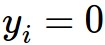 Slide Credit: Fei-Fei Li, Justin Johnson, Serena Yeung, CS 231n
Recap
We have some dataset of (x,y)
We have a score function: 
We have a loss function:
e.g.
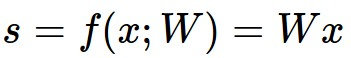 Softmax
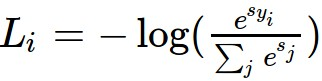 SVM
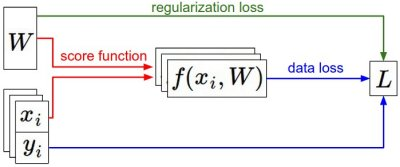 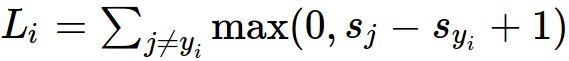 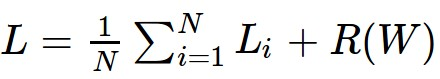 Full loss
Slide Credit: Fei-Fei Li, Justin Johnson, Serena Yeung, CS 231n
Recap
How do we find the best W?
We have some dataset of (x,y)
We have a score function: 
We have a loss function:
e.g.
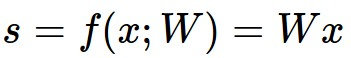 Softmax
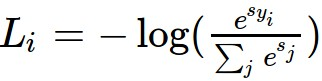 SVM
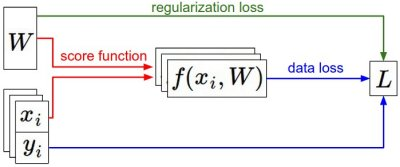 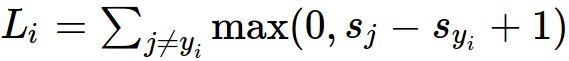 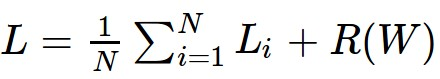 Full loss
Slide Credit: Fei-Fei Li, Justin Johnson, Serena Yeung, CS 231n